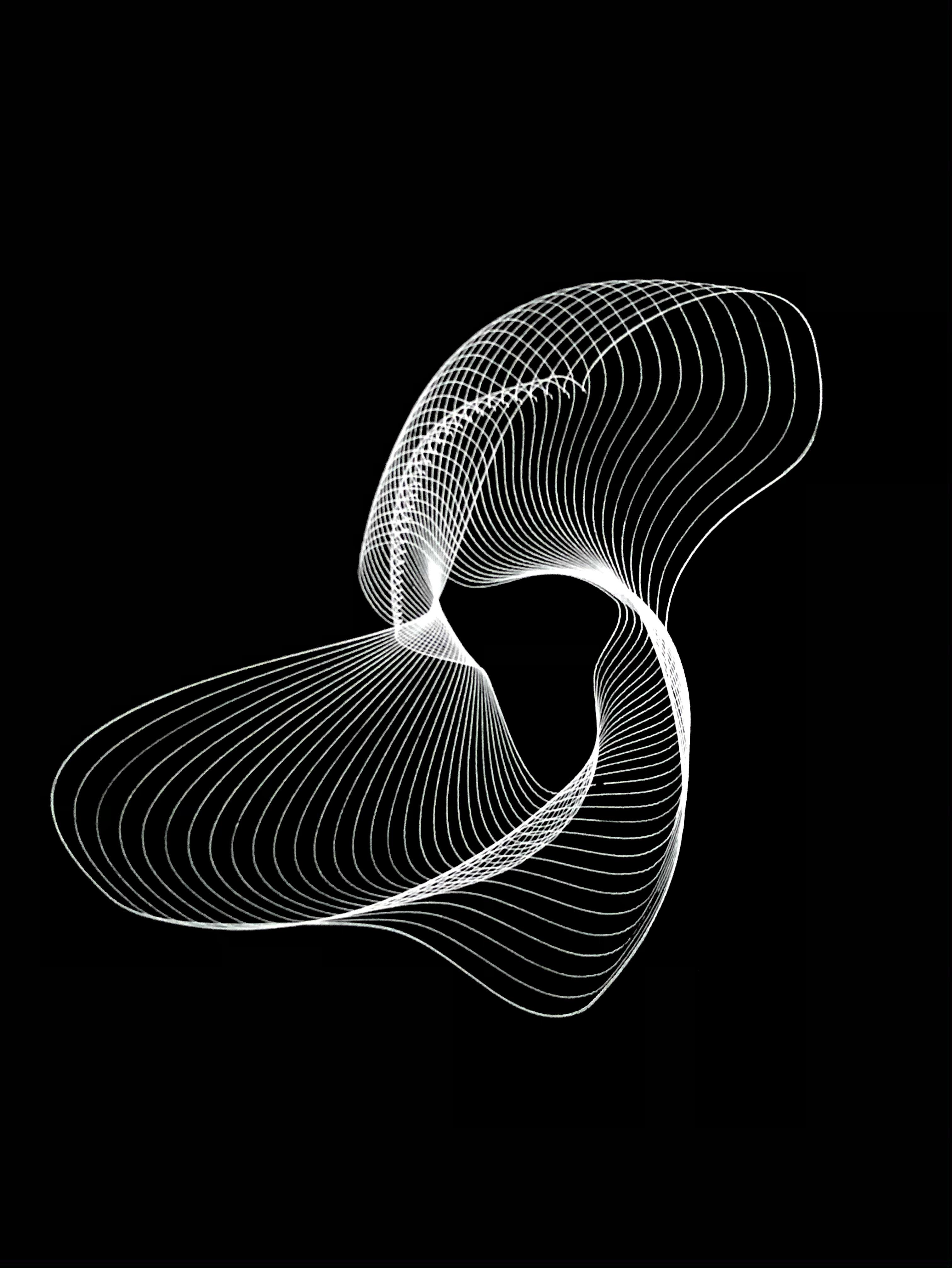 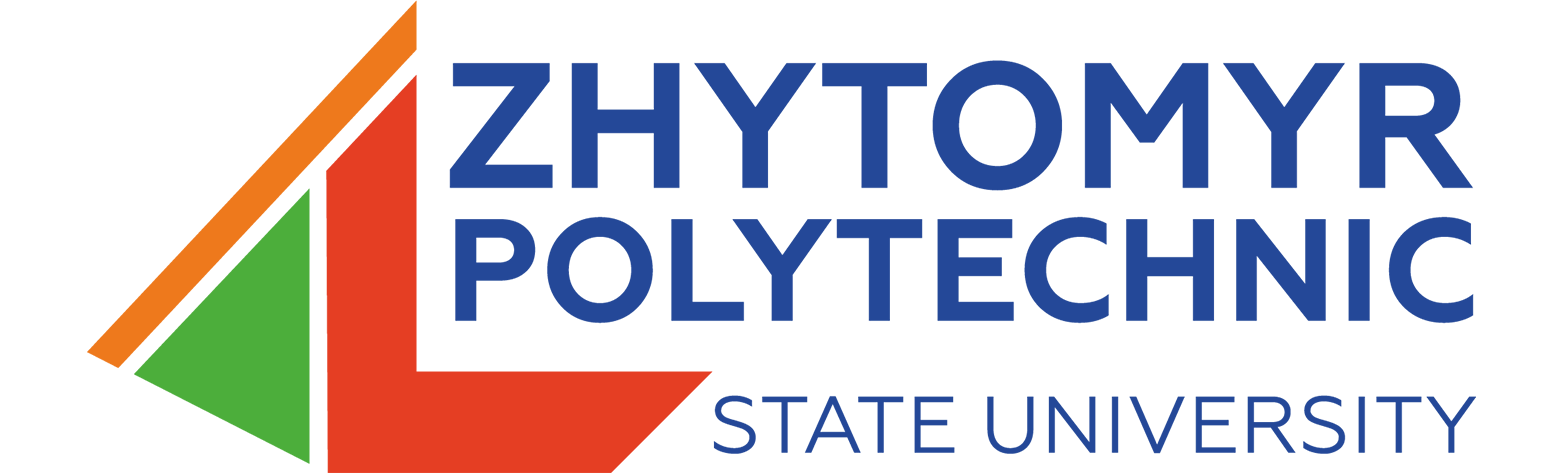 Вступ у нейронні мережі
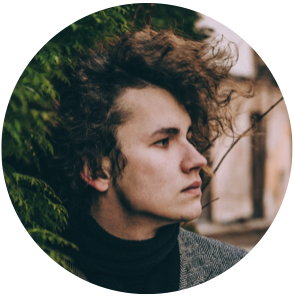 Годлевський Юрій Олександрович
5 лабораторних робіт;

Кожна лабораторна робота має бути представлена та захищена;

За плагіат бали за лабораторну роботу анулюються;

Виконана лабораторна робота має бути надіслана на пошту з темою: ”Вступ у нейронні мережі, виконані лабораторні роботи, група - НАЗВА_ГРУПИ”. В самому листі потрібно вказати своє імʼя та прізвище у форматі: “Студент – ПРІЗВИЩЕ ІМʼЯ” та додати файли та/або посилання на git (залежно від умов вказаних в лабораторній роботі). Тільки після отримання лабораторної роботи на пошту, її можна буде захистити; 

За кожну з лабораторних робіт будуть виставлятися бали, максимальна сума яких дорівнює 100 балів;
Правила
курсу
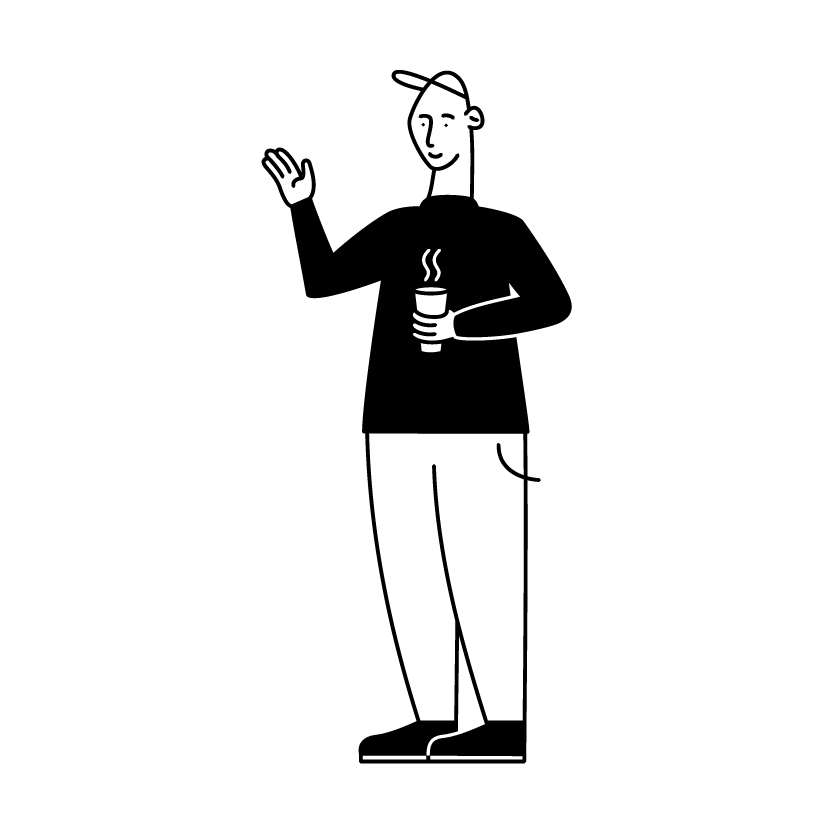 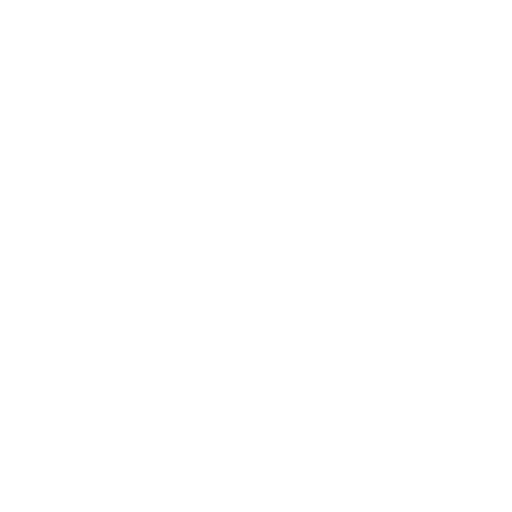 Нейронні мережі для роботи із зображеннями
Класифікація зображень
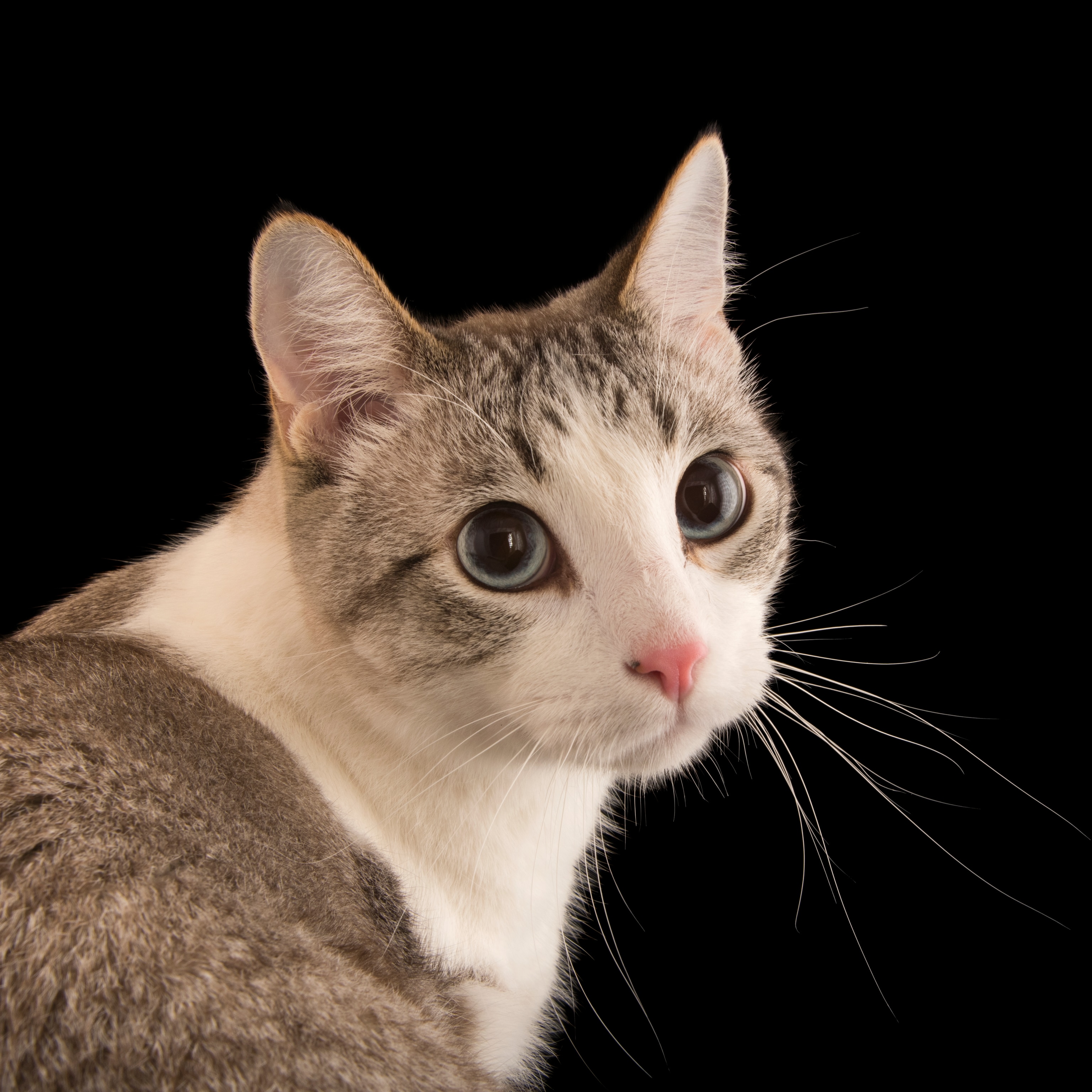 Кіт
Собака
Риба
Черепаха
Класифікація зображень
Зображення – сітка чисел [0 - 255]
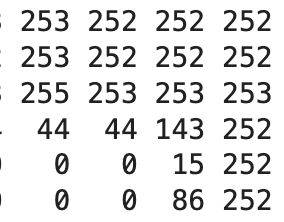 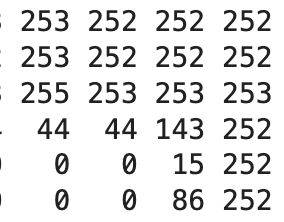 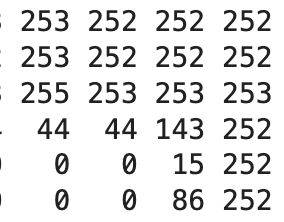 512
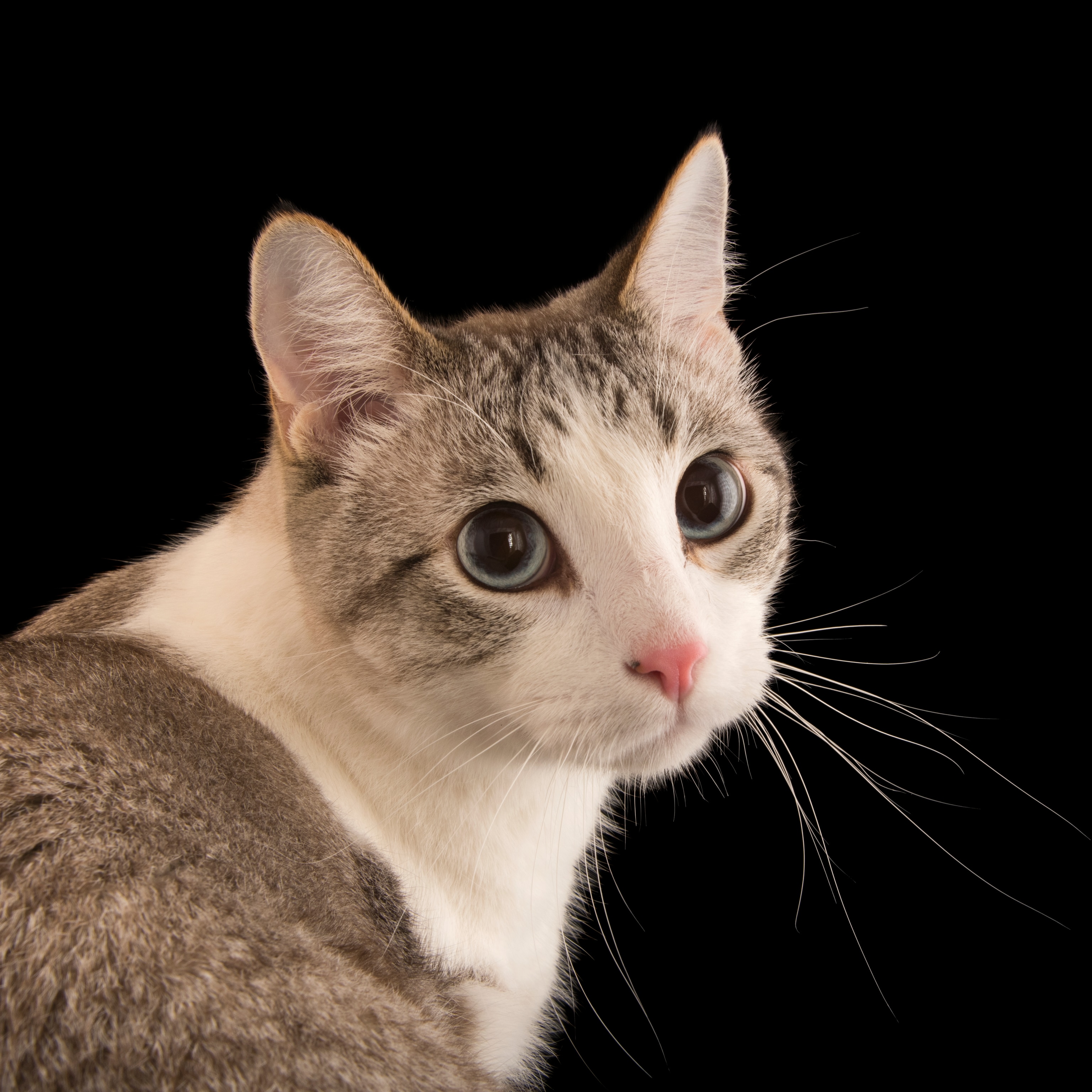 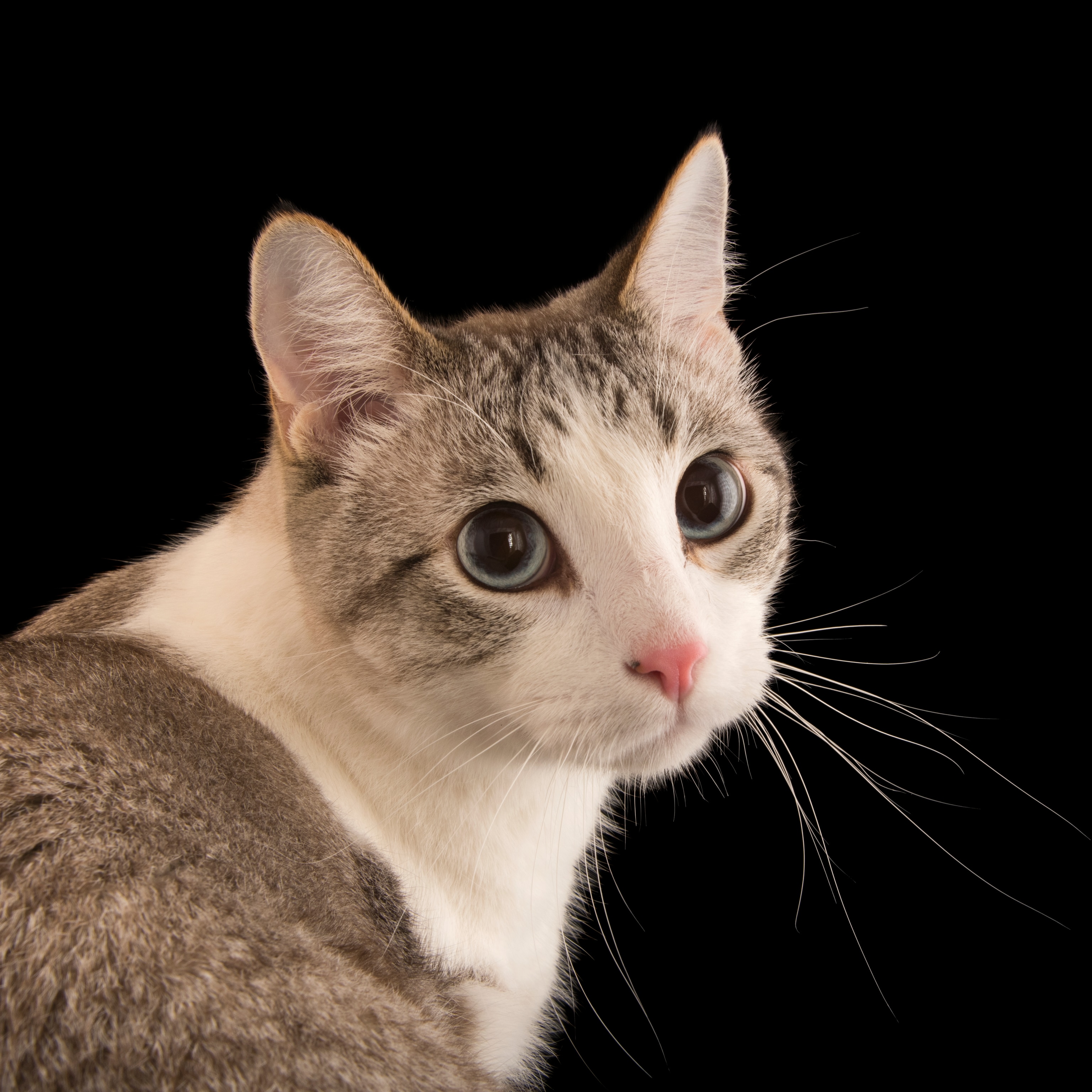 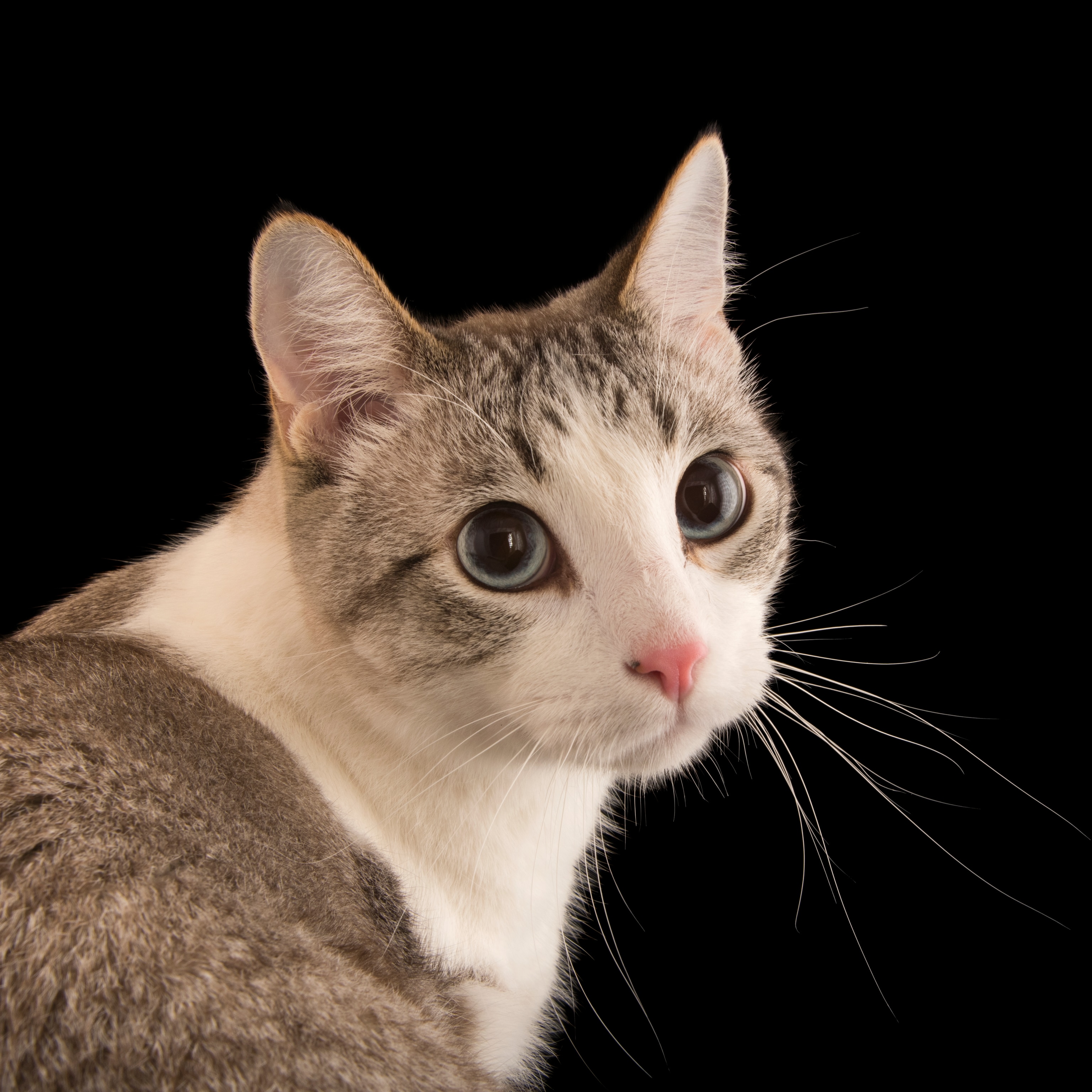 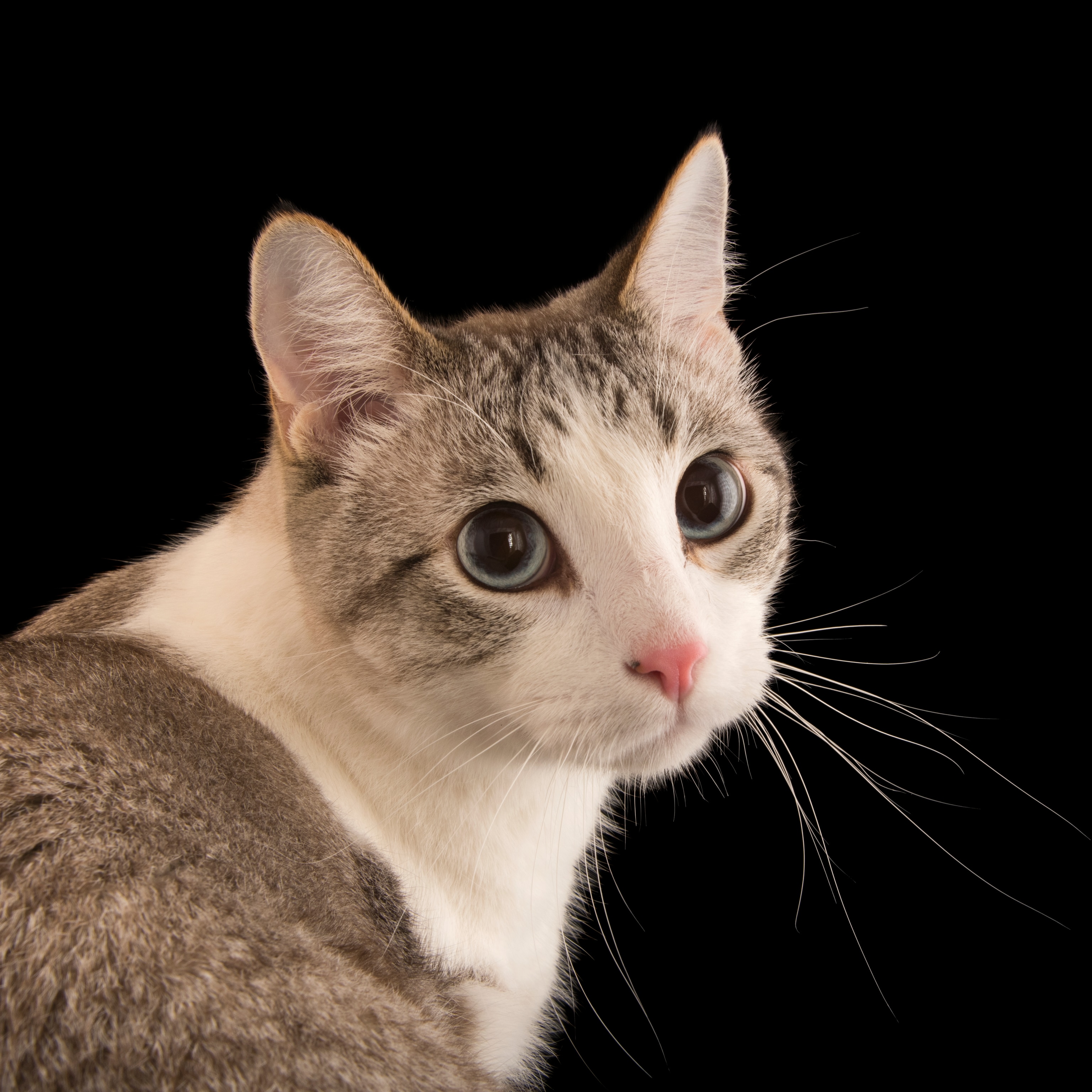 RGB
512
Наприклад: 512 x 512 x 3 786432
Проблематика: Освітлення
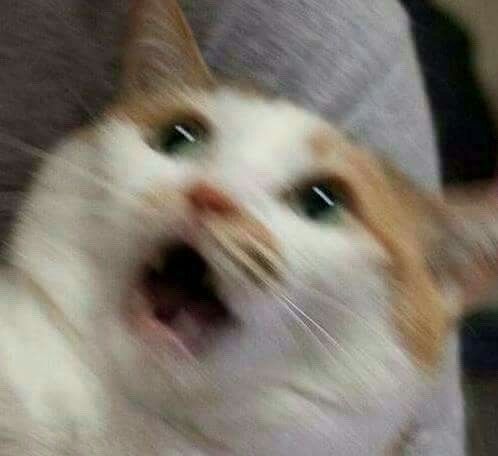 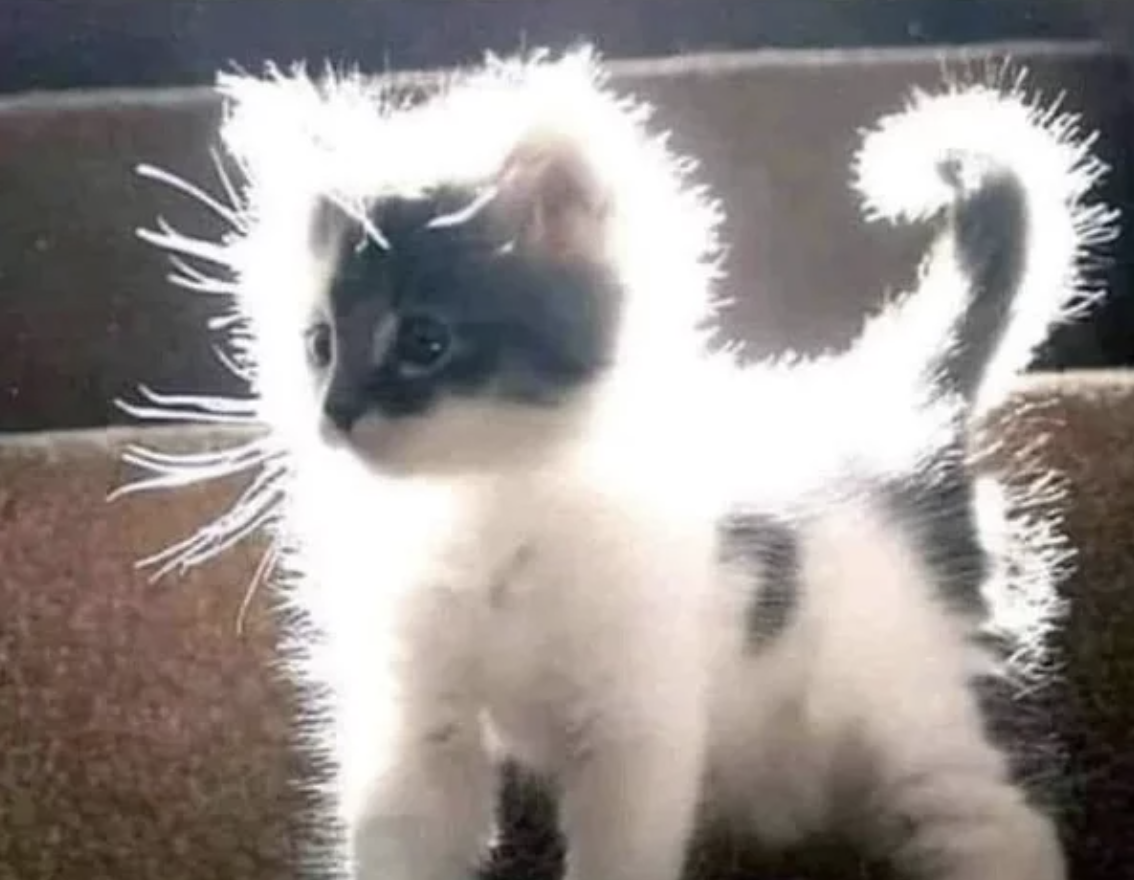 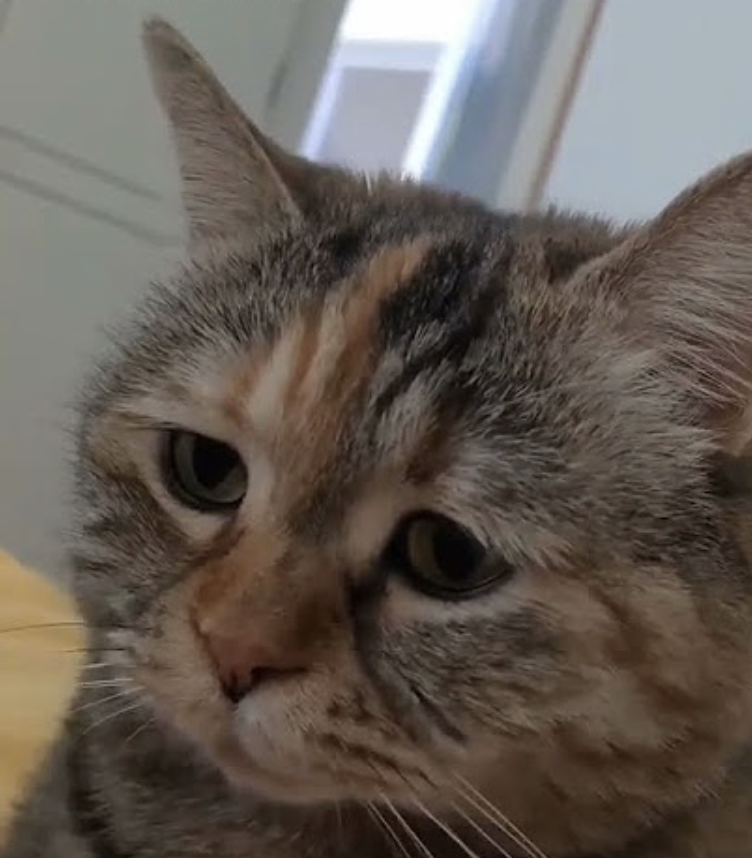 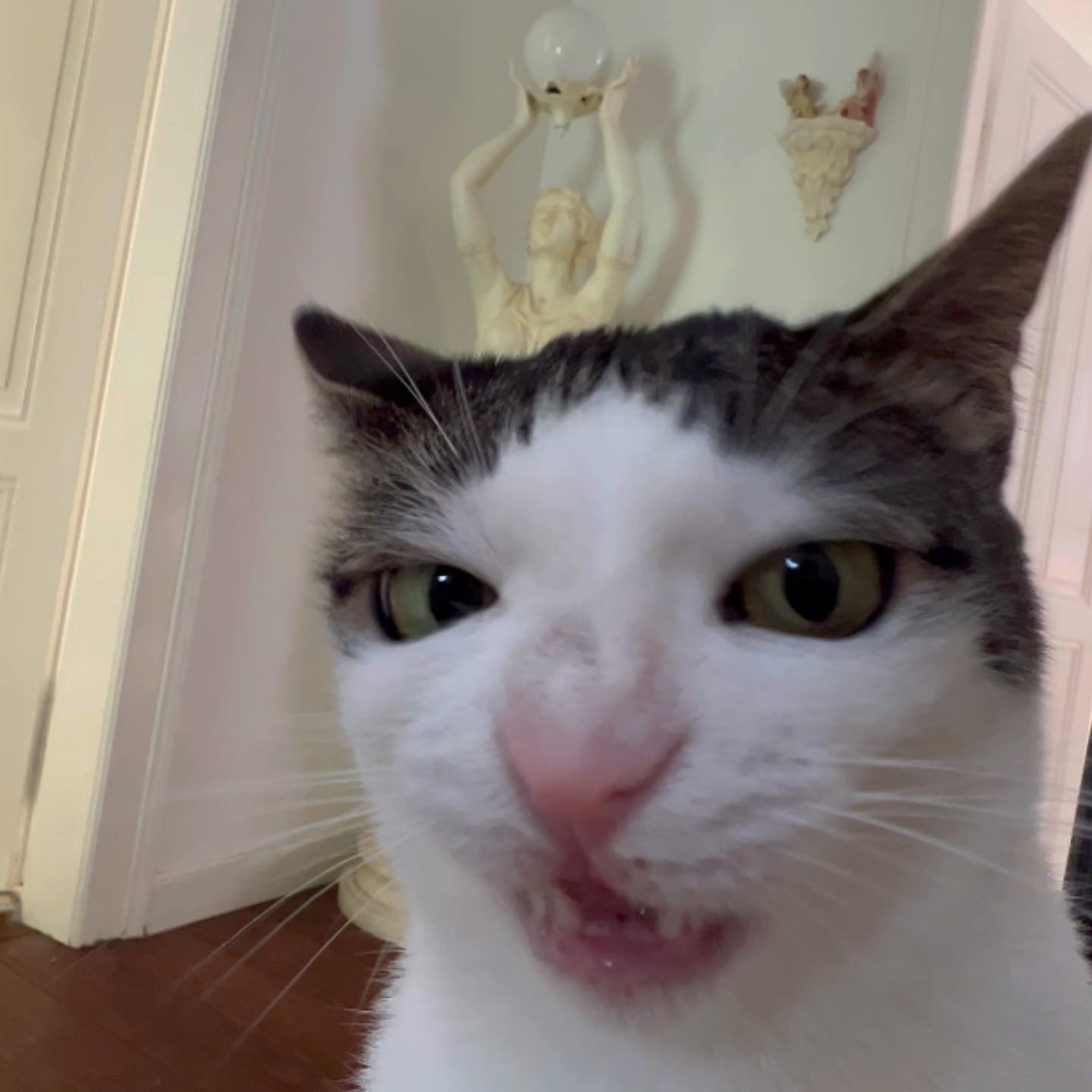 Проблематика: Множинність обʼєктів
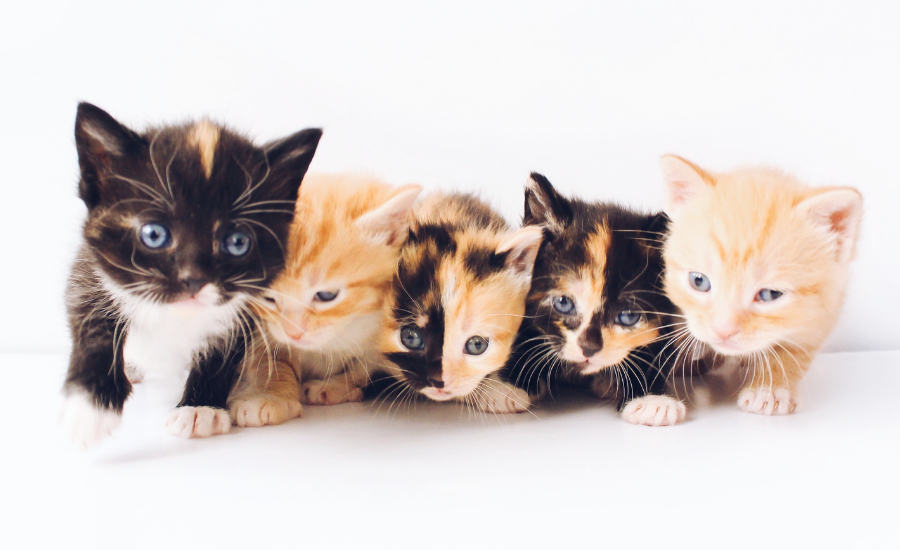 Проблематика: Розпізнавання різних види
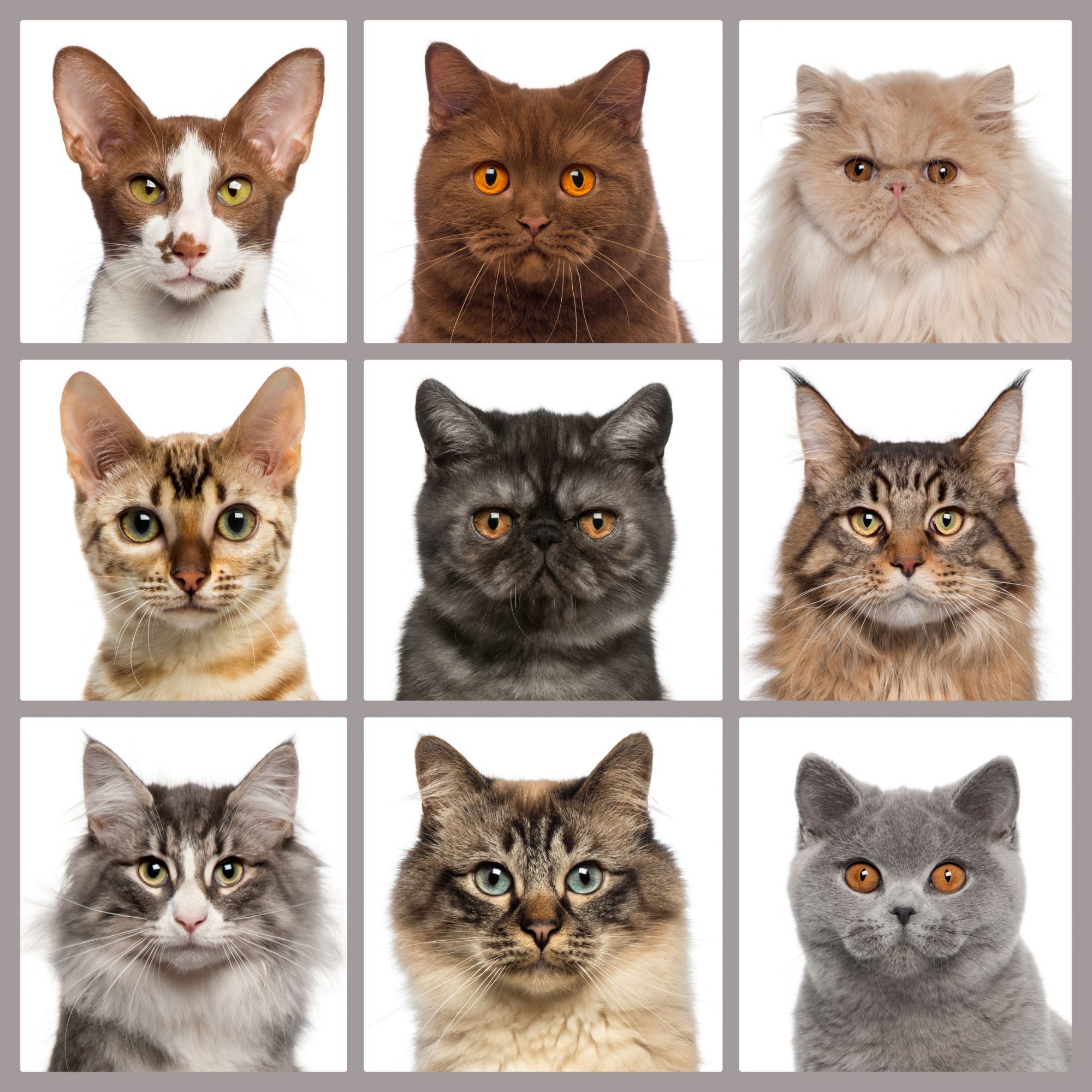 Проблематика: Фон
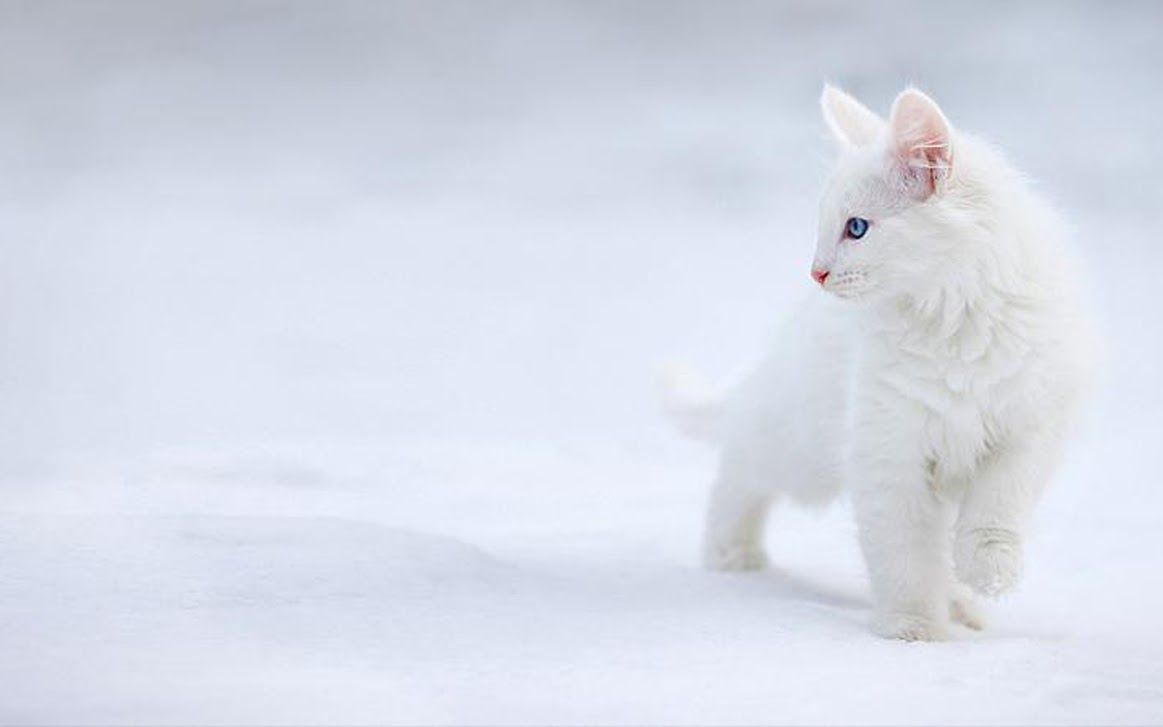 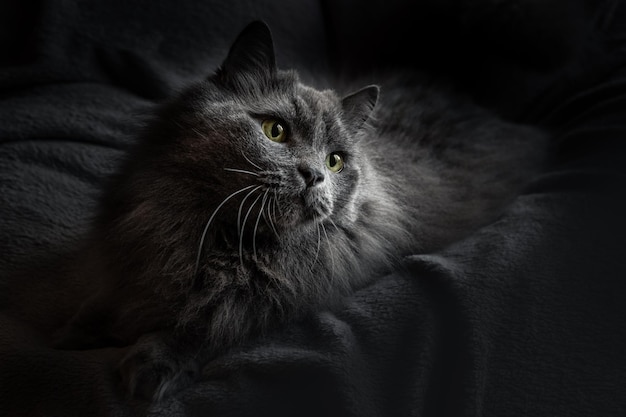 Проблематика: Деформація
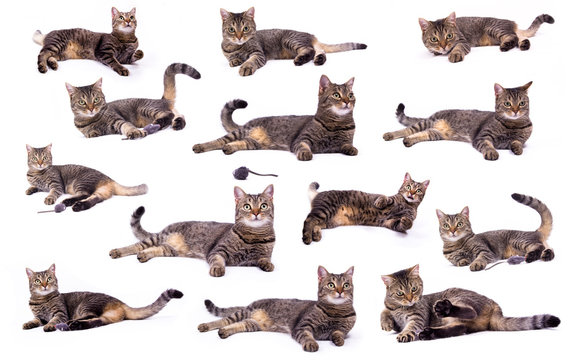 Проблематика: Обмеження обʼєкту
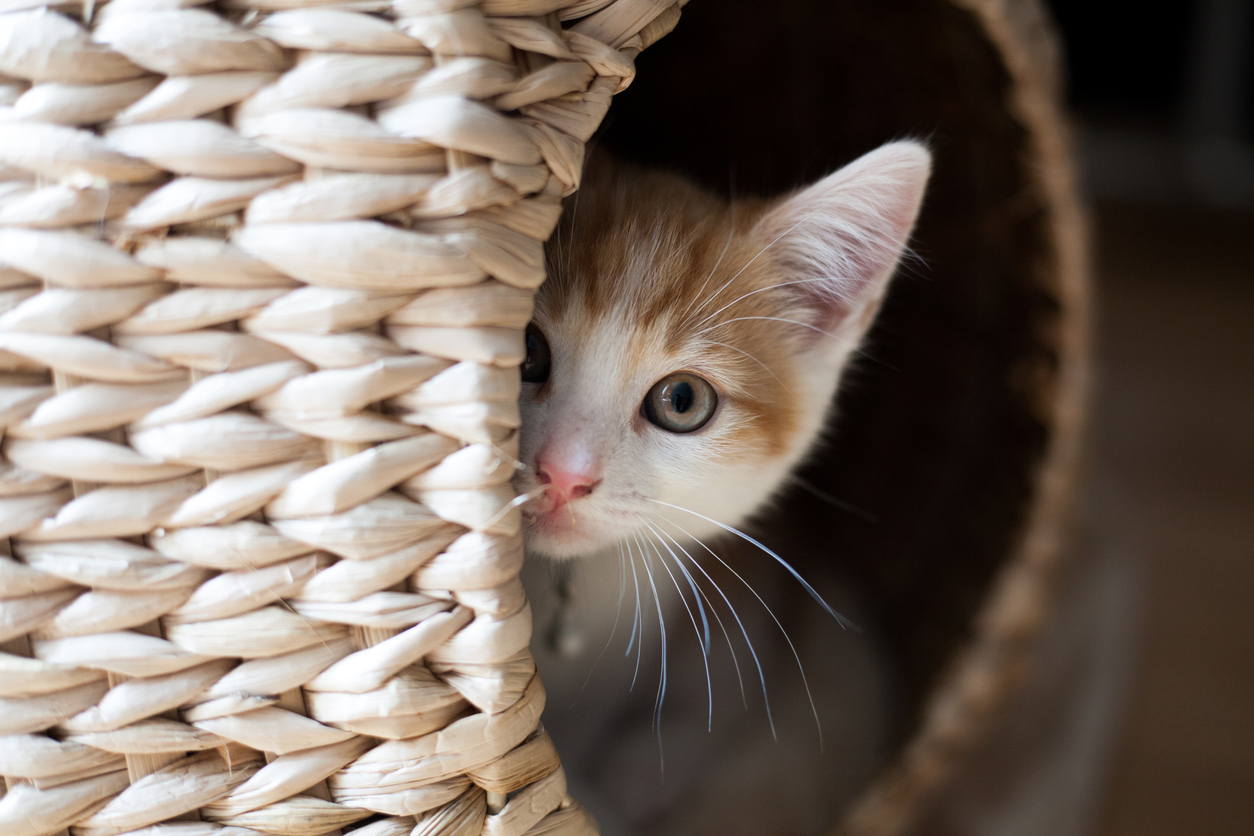 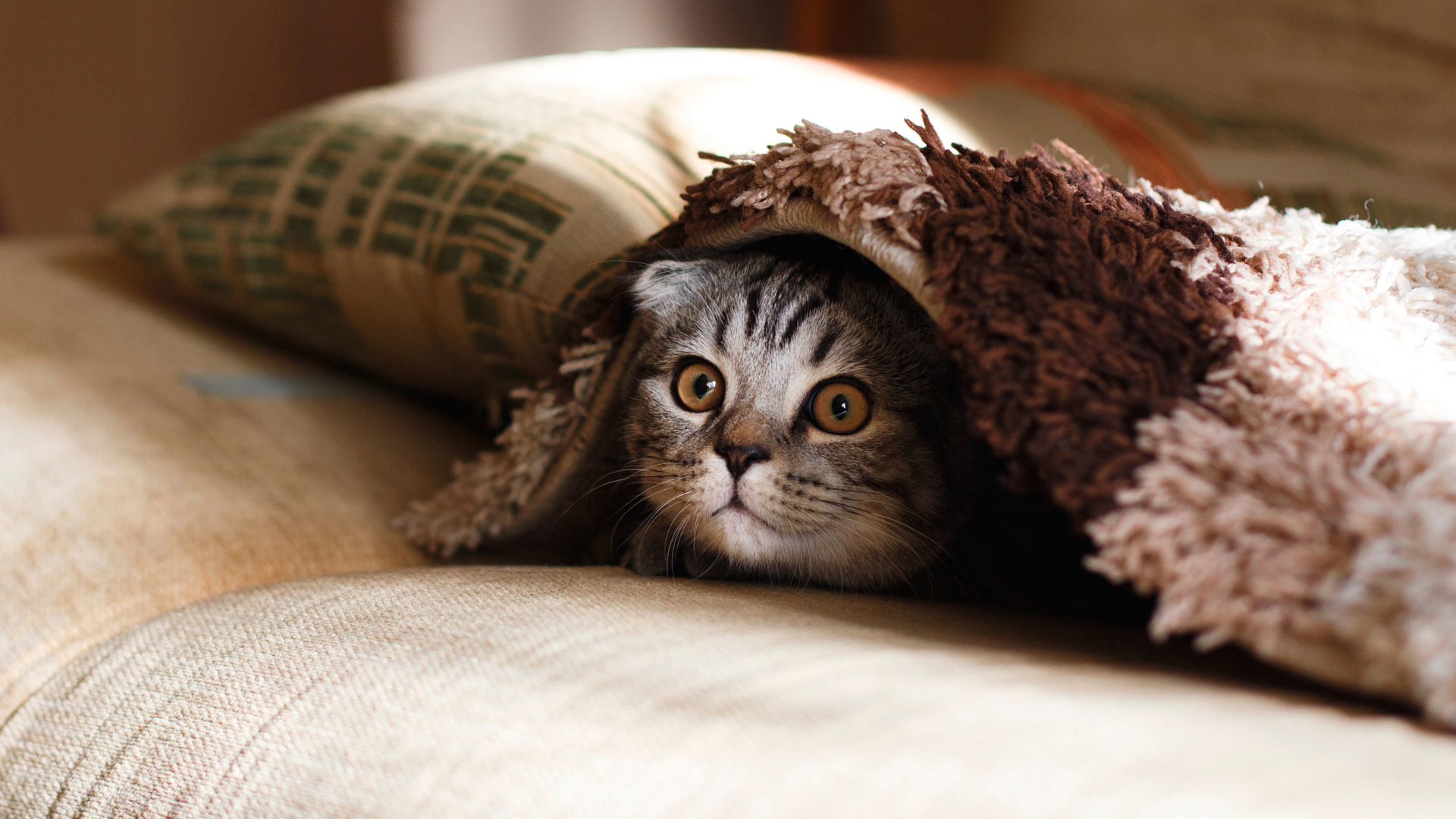 MNIST dataset
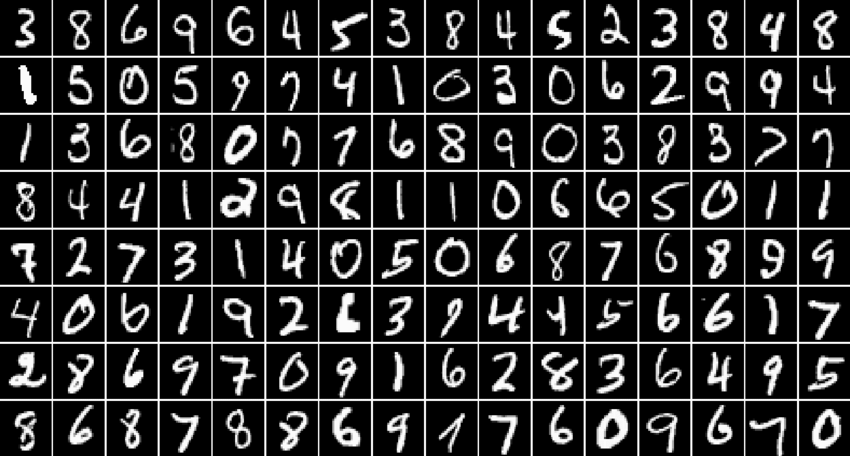 10 класів: цифри 0-9
Розмір картинки: 28x28
50т. Тренувальних
10т. Тестувальних
CIFAR10 dataset
10 класів:
Літак
автомобіль
птах
кіт
олень
пес
жаба
кінь
корабель
вантажівка
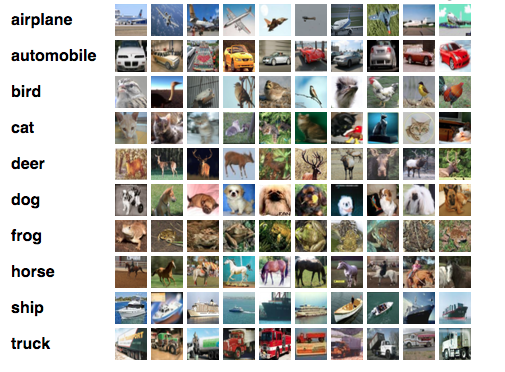 Розмір картинки: 32x32
50т. Тренувальних 
(5т на клас)
10т. Тестувальних
(1т на клас)
CIFAR100 dataset
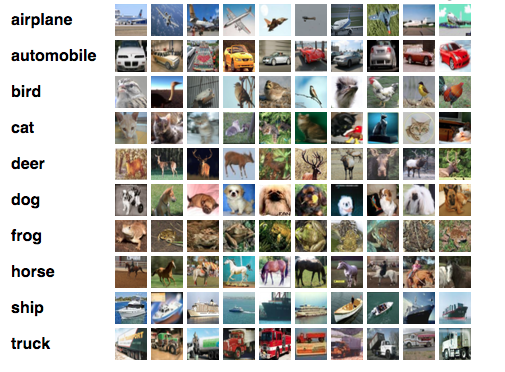 Розмір картинки: 32x32
50т. Тренувальних
(500 на клас)
10т. Тестувальних
(100 на клас)
20 суперкласів по 5 класів на кожен
ImageNet dataset
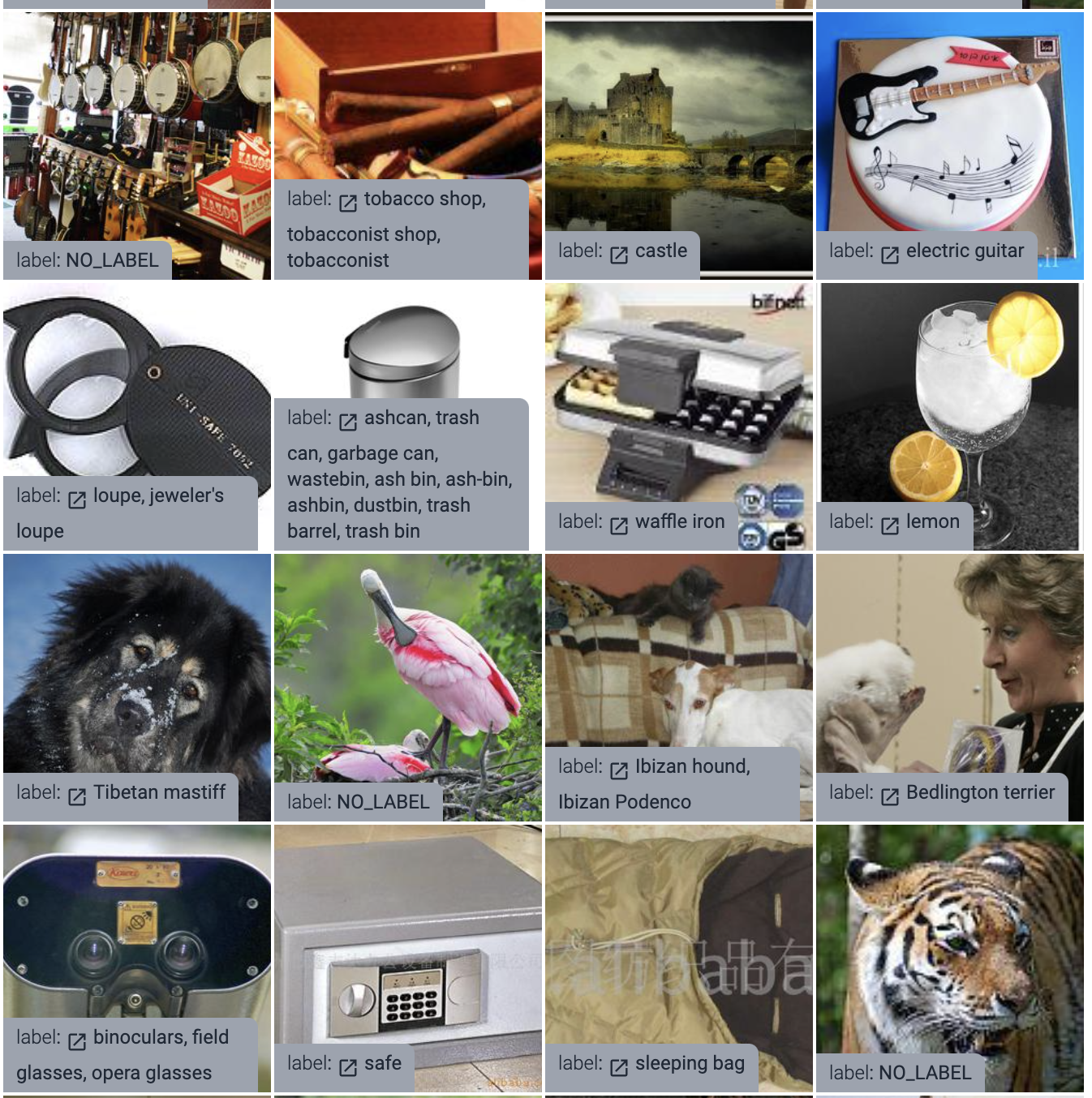 Розмір картинки: різний
1.3млн. тренувальних картинок
(1.3т. на клас)
50т. валідаційних картинок 
(50 на клас)
100т. тестових
(100 на клас)
1000 класів
Класифікація зображень
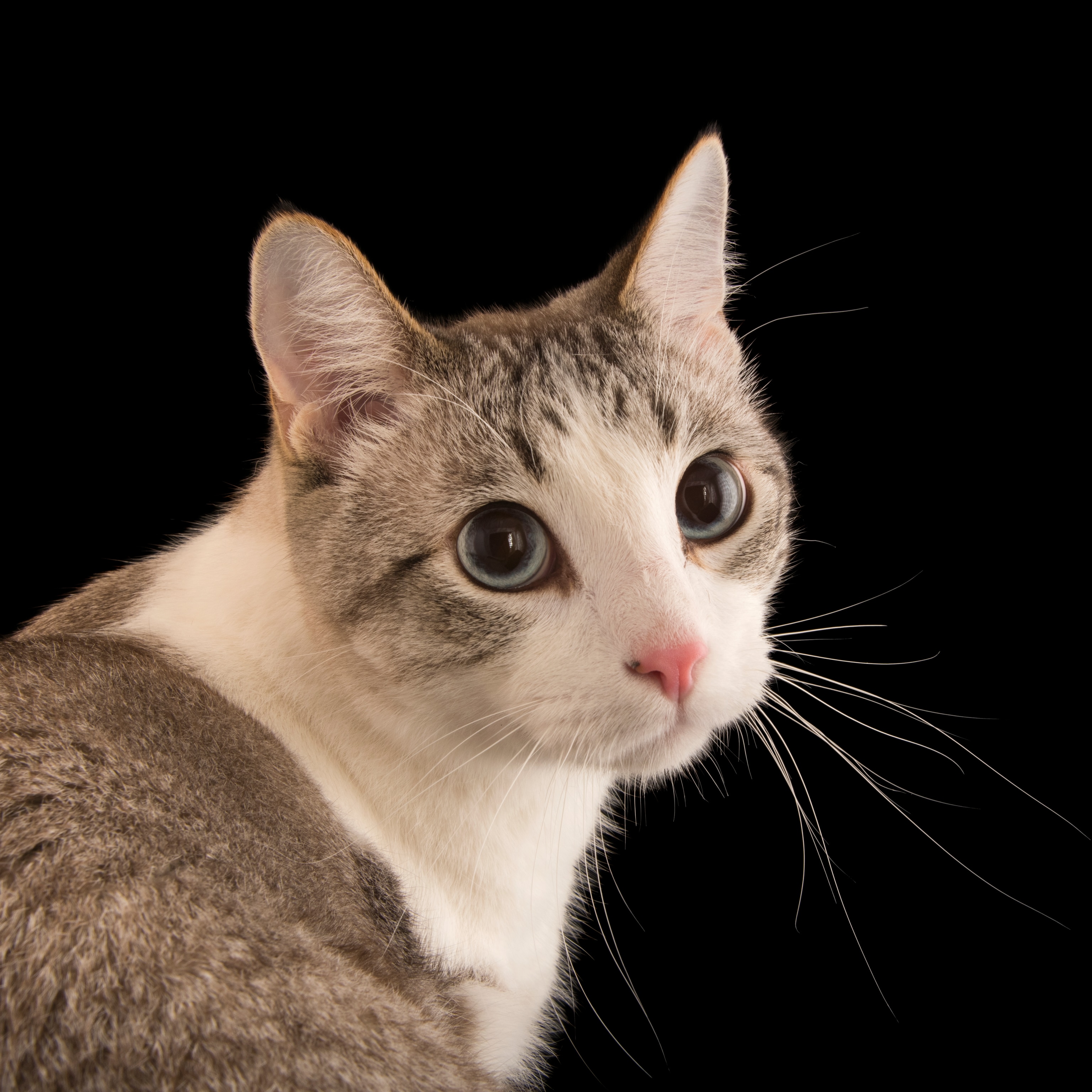 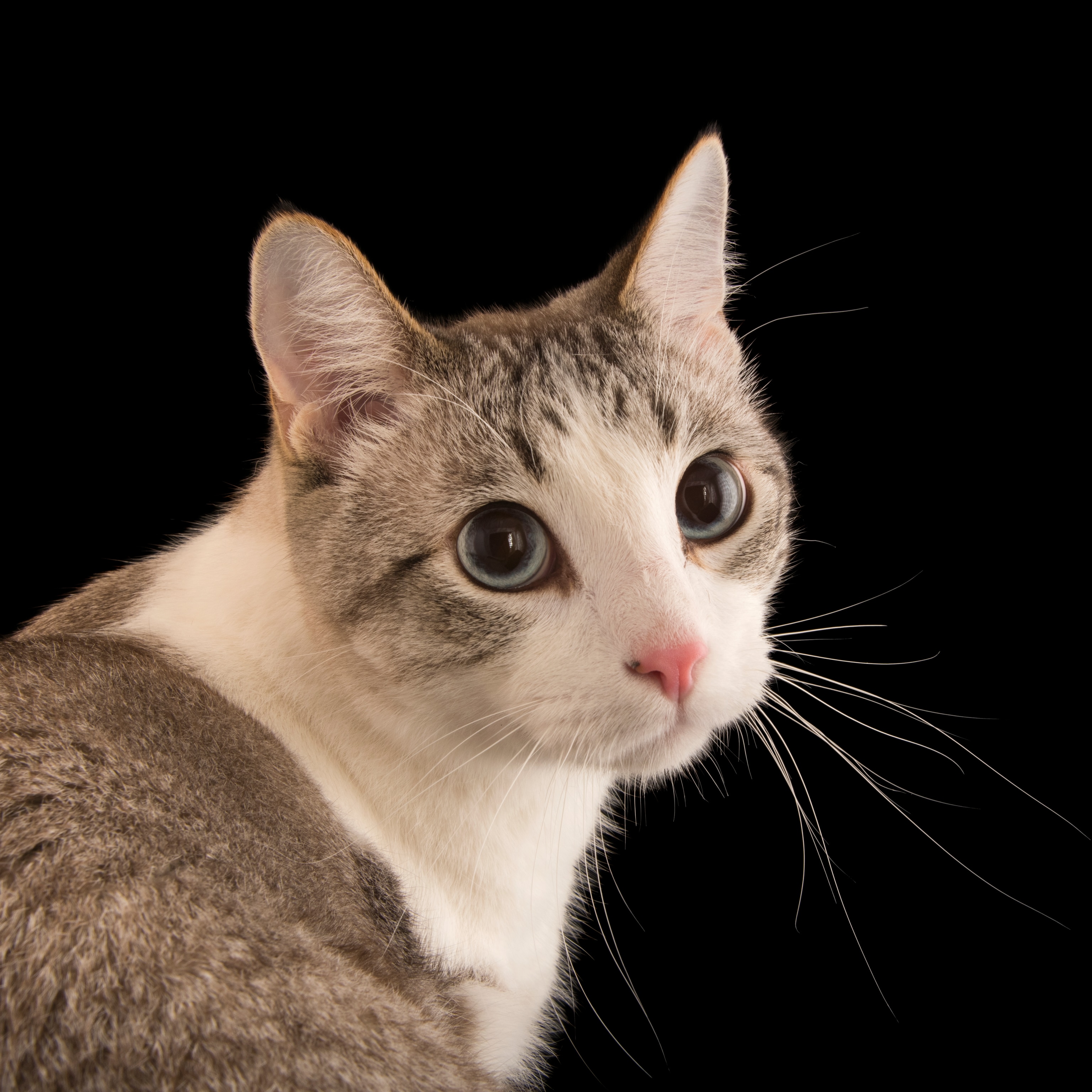 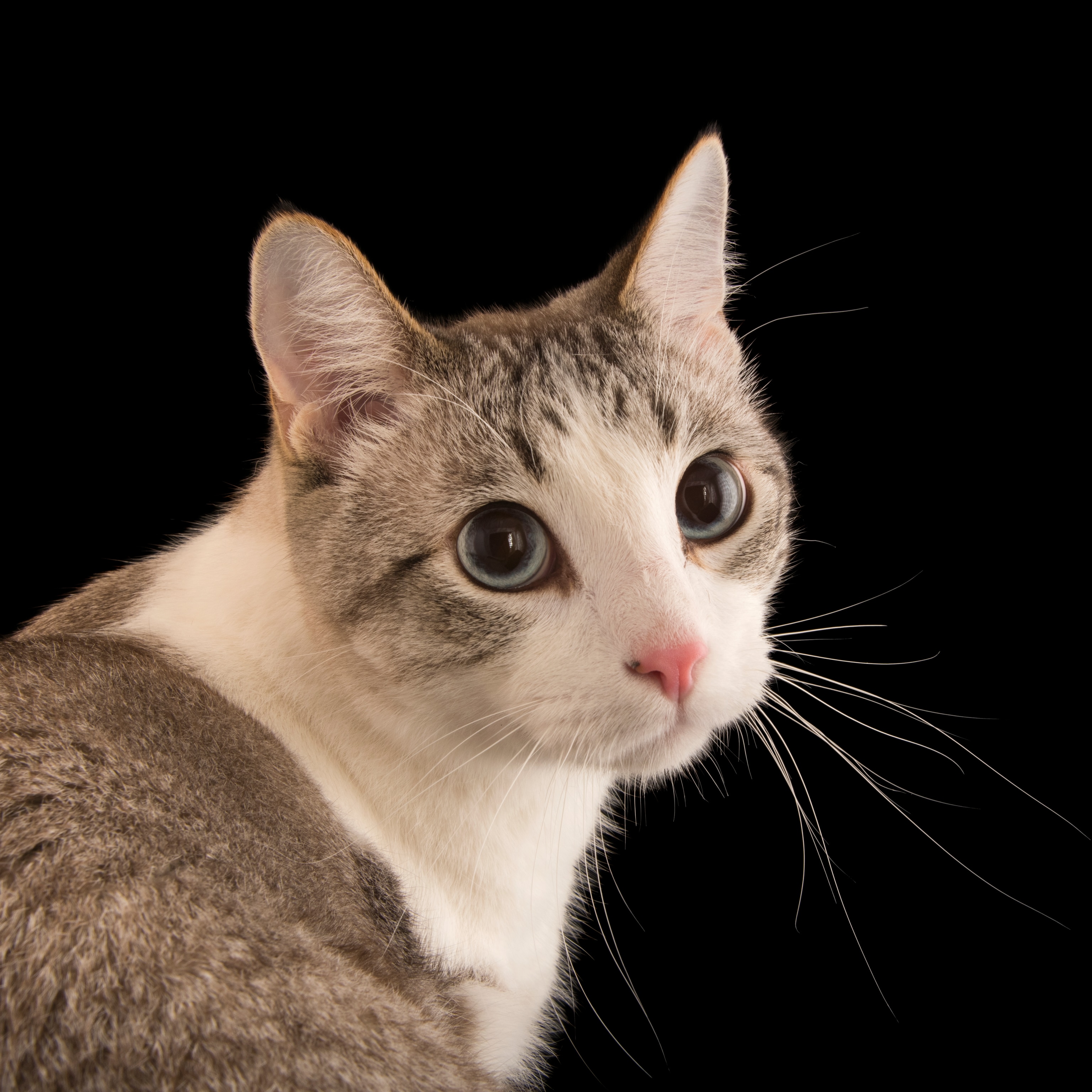 Nearest Neighbor Classifier
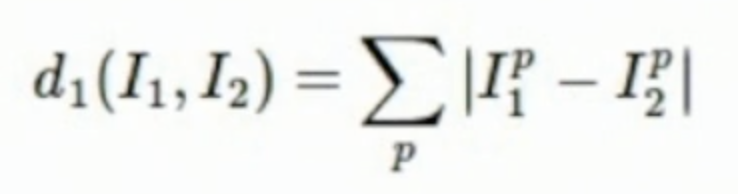 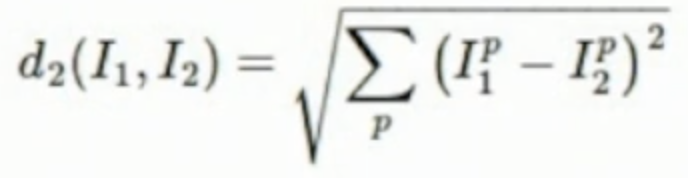 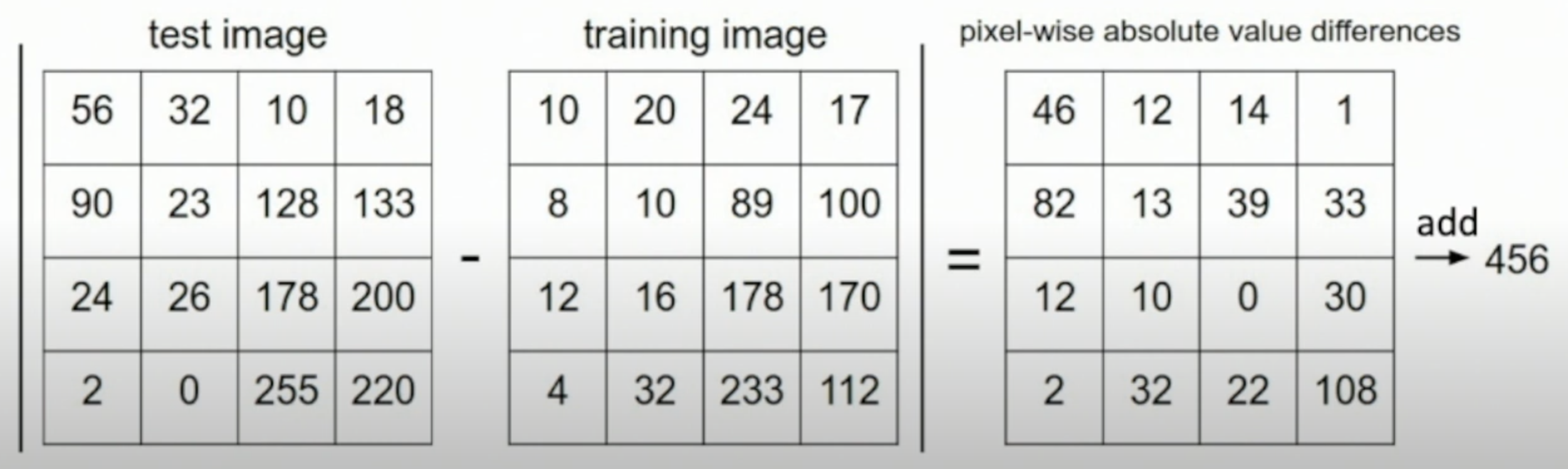 K - Nearest Neighbor Classifier
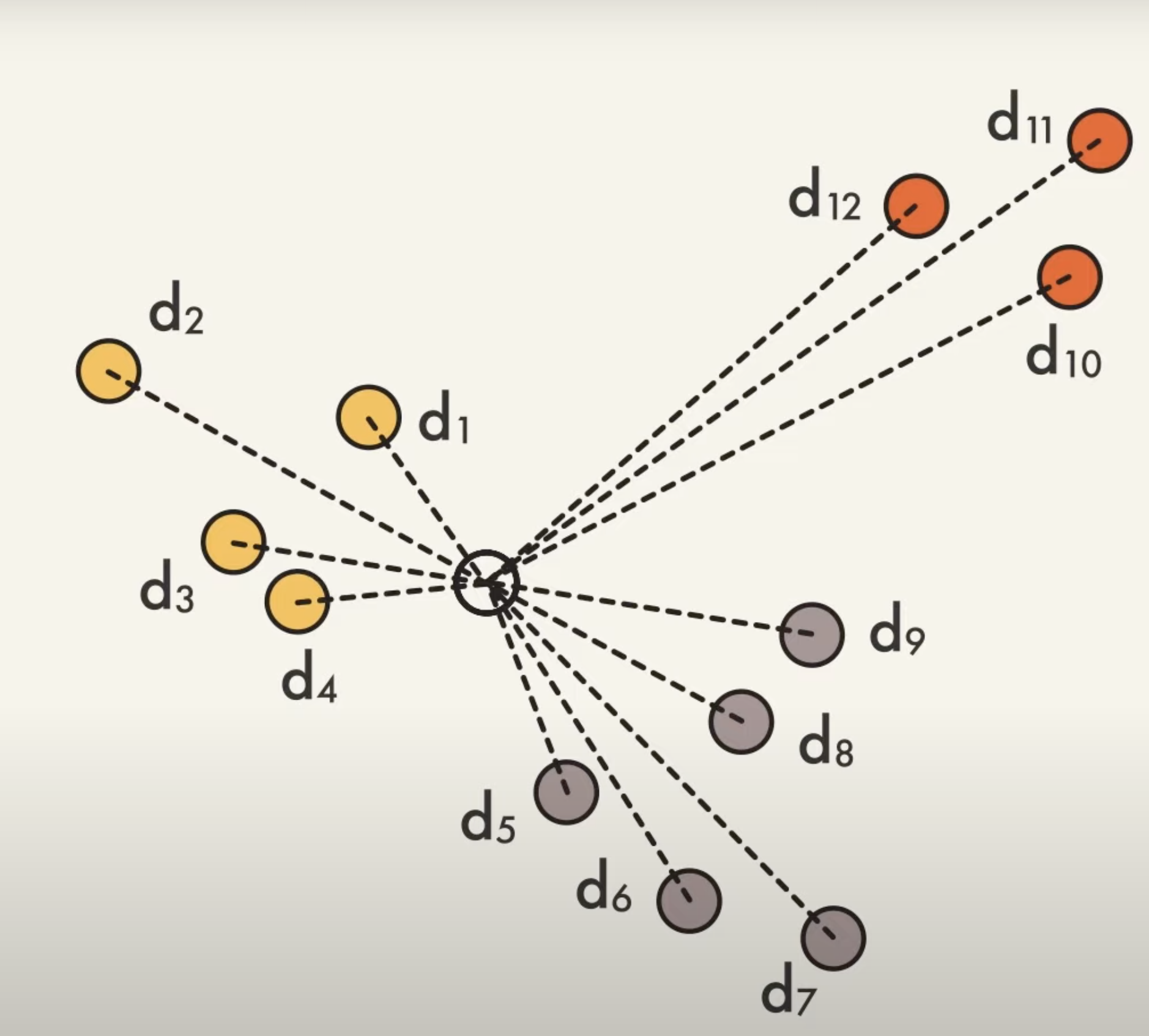 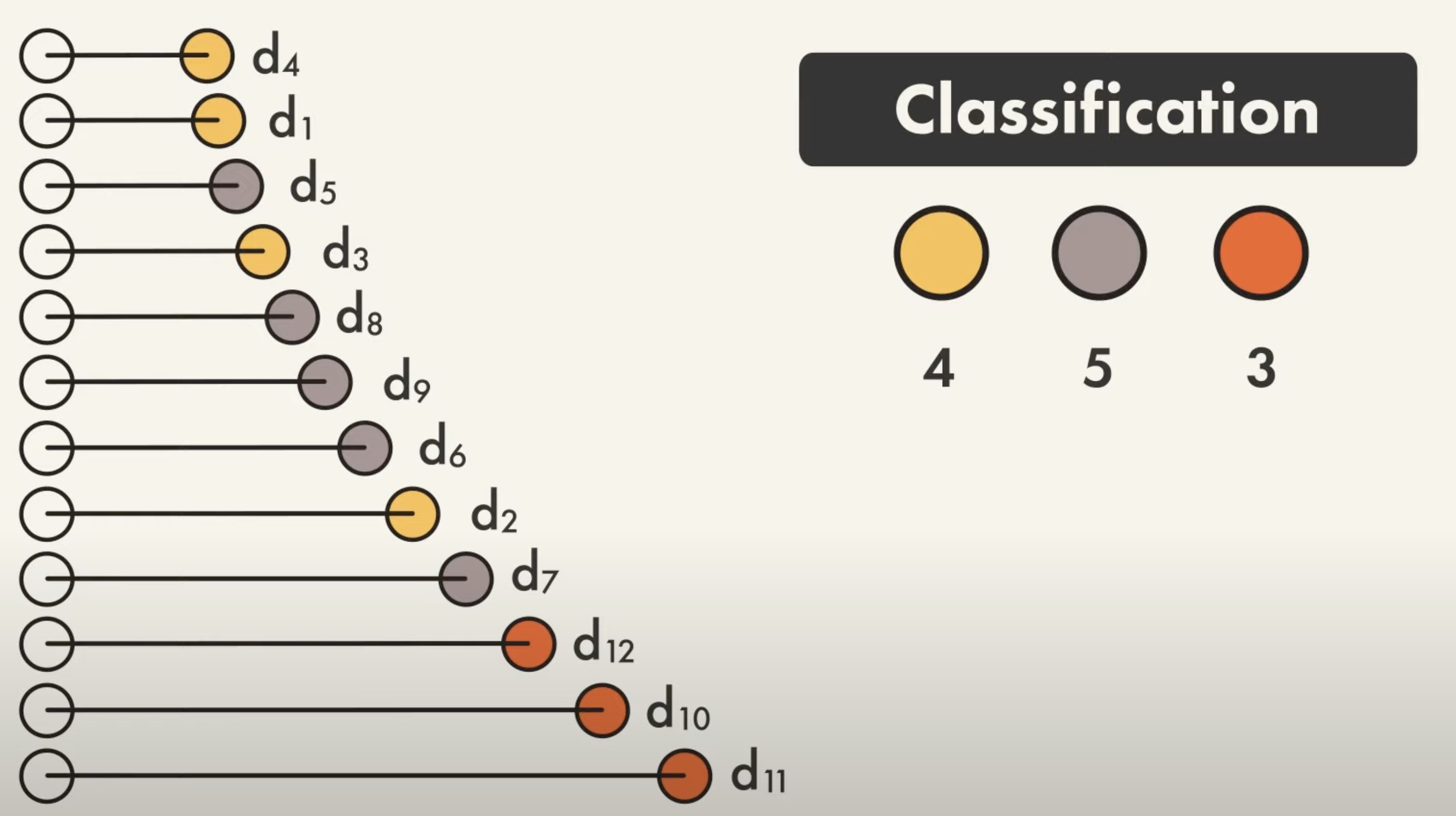 K - Nearest Neighbor Classifier
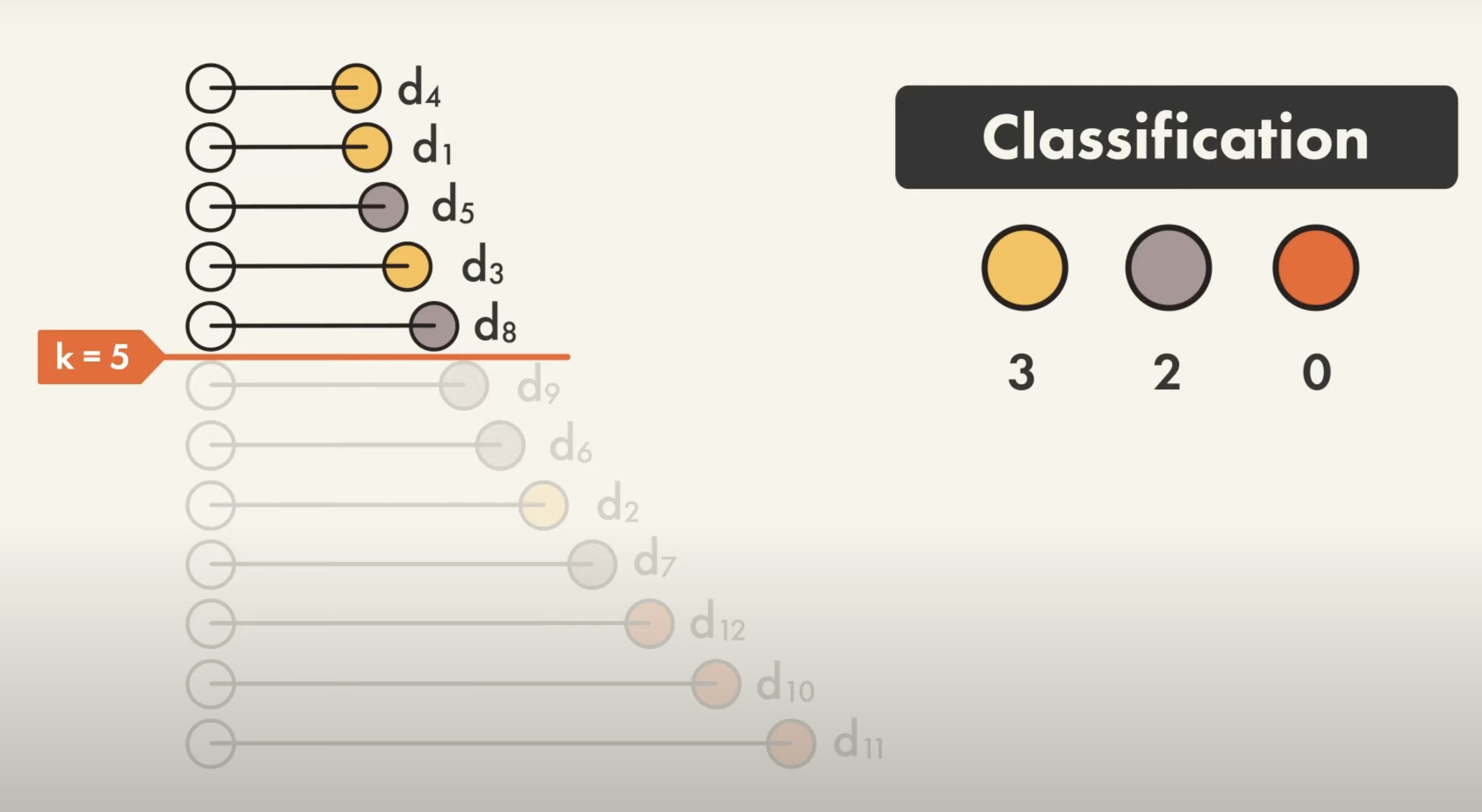 K - Nearest Neighbor Classifier
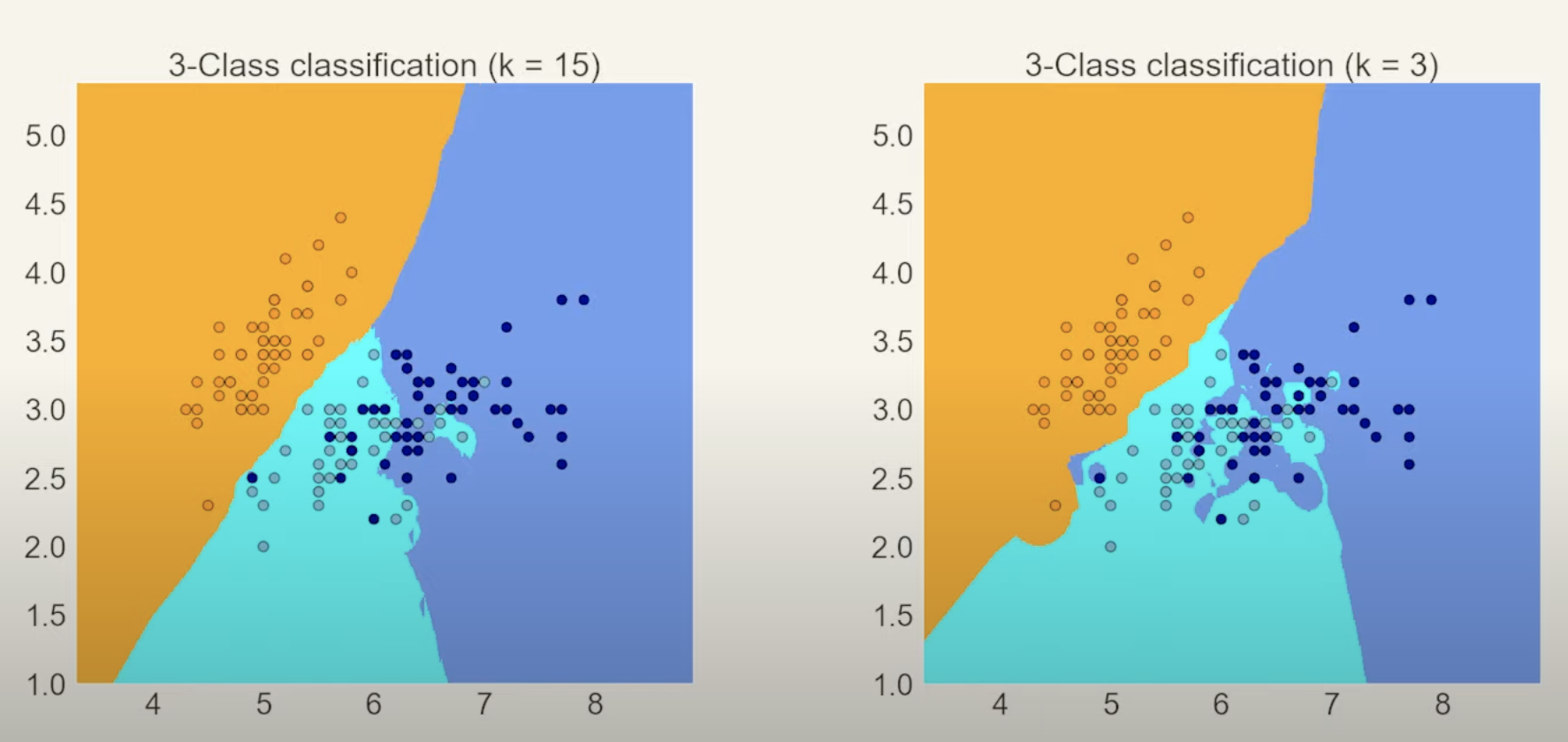 Як?
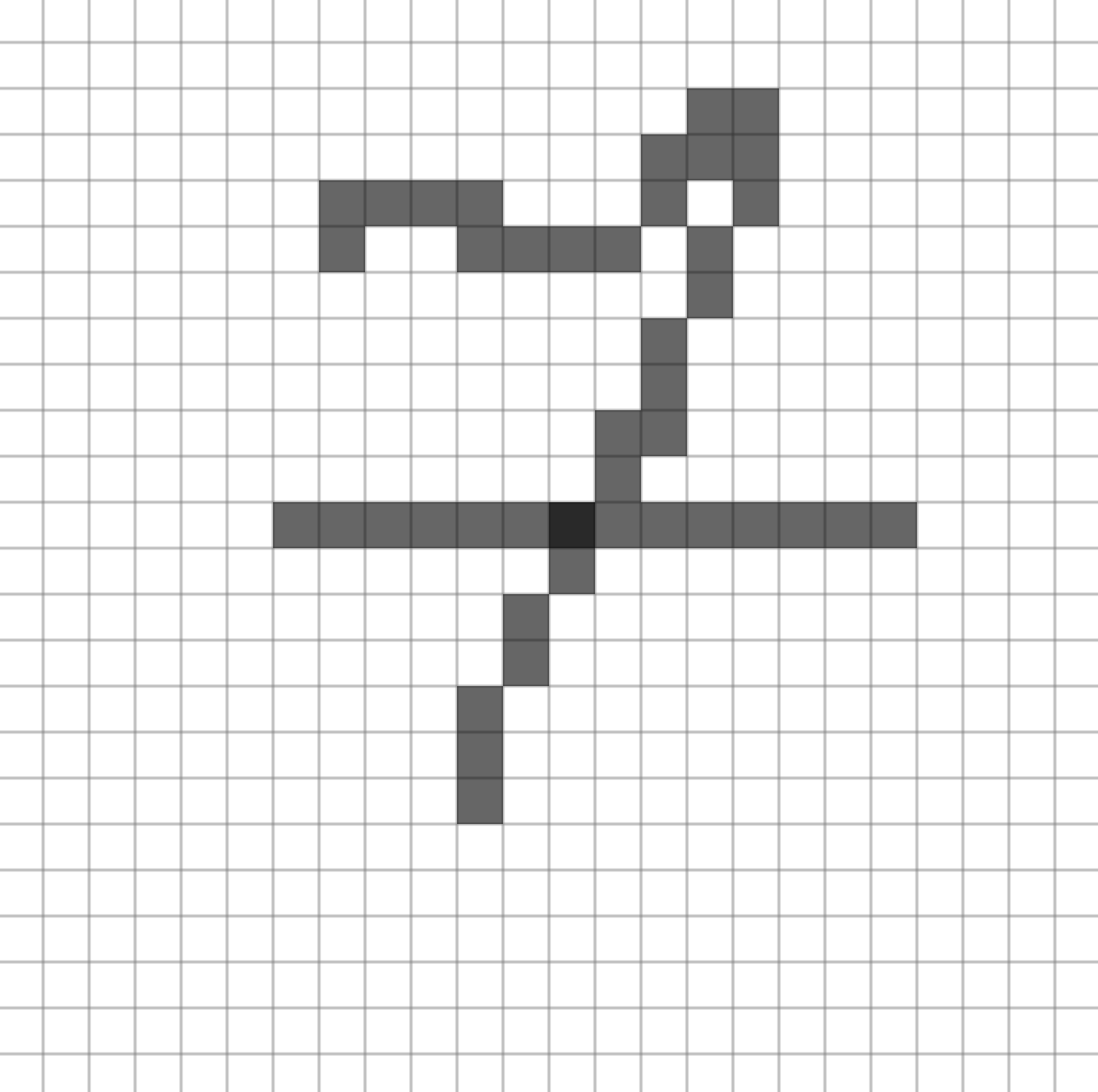 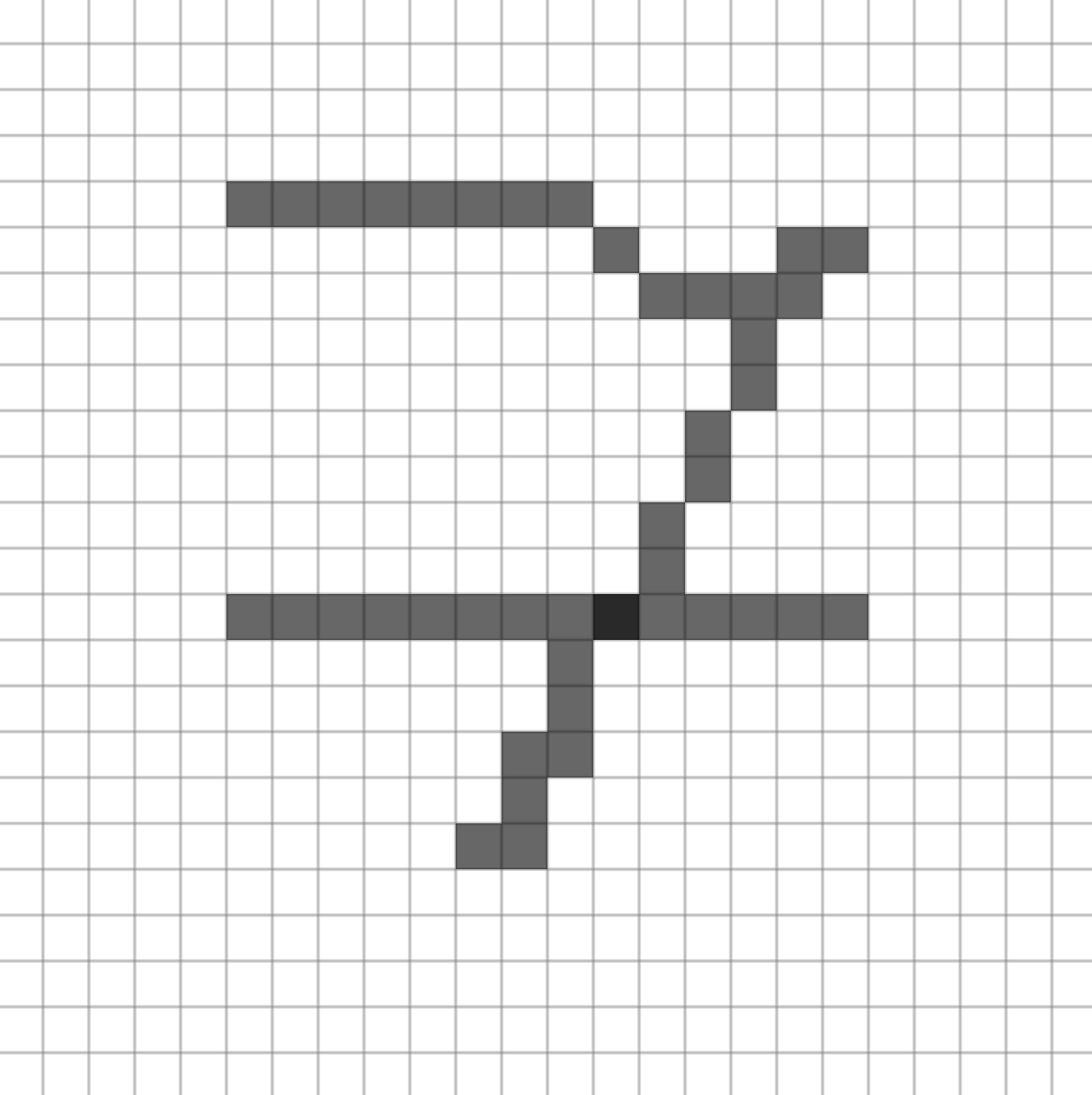 7
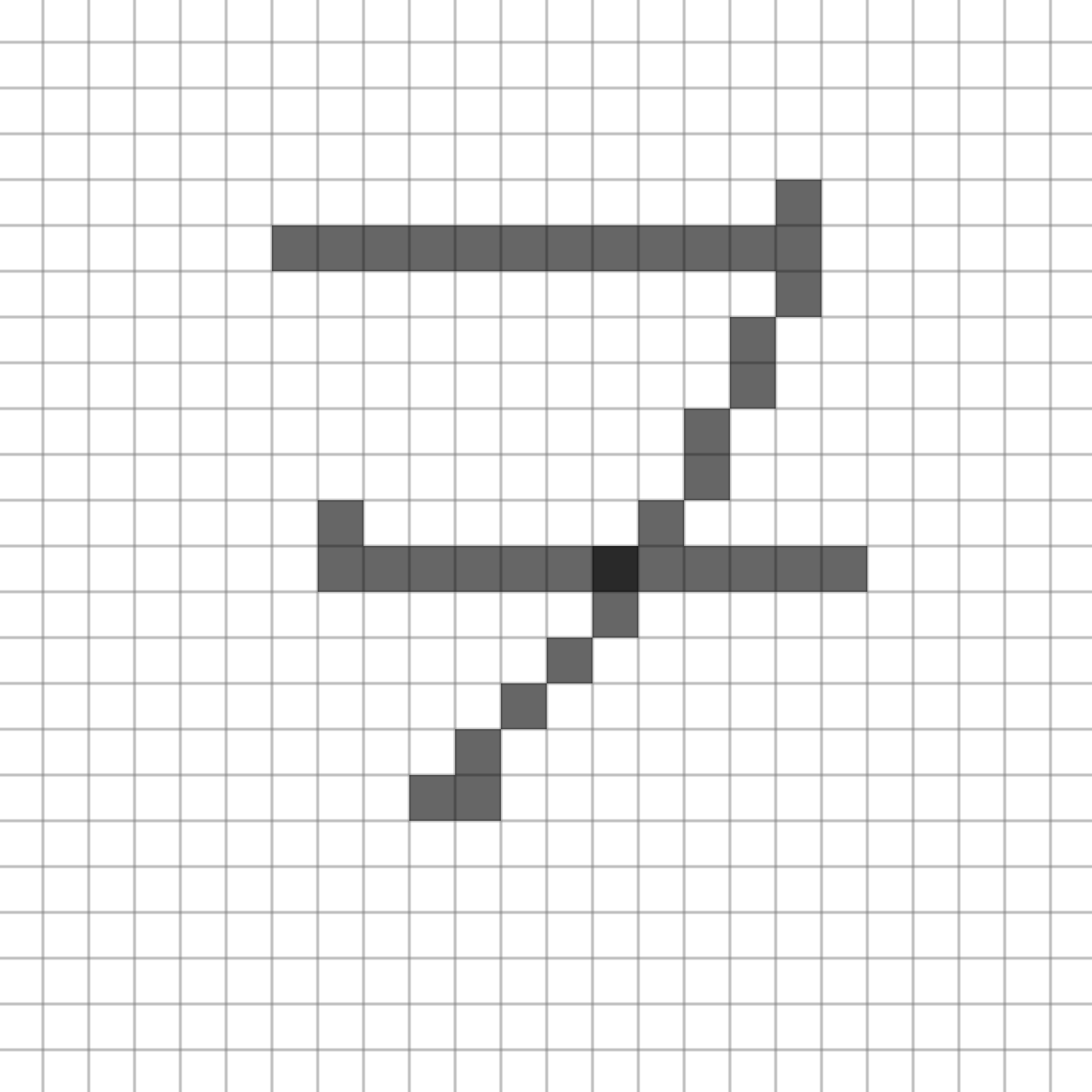 28
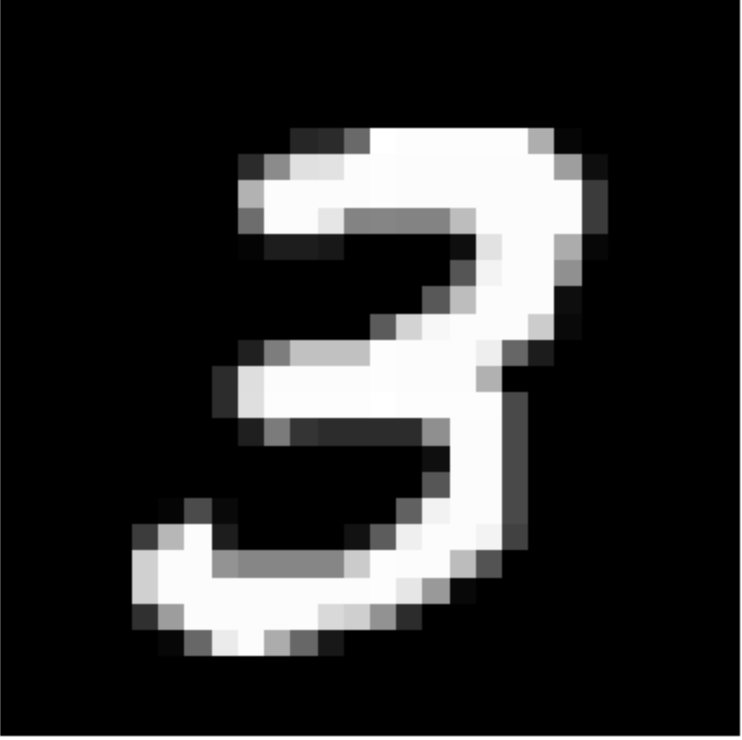 28
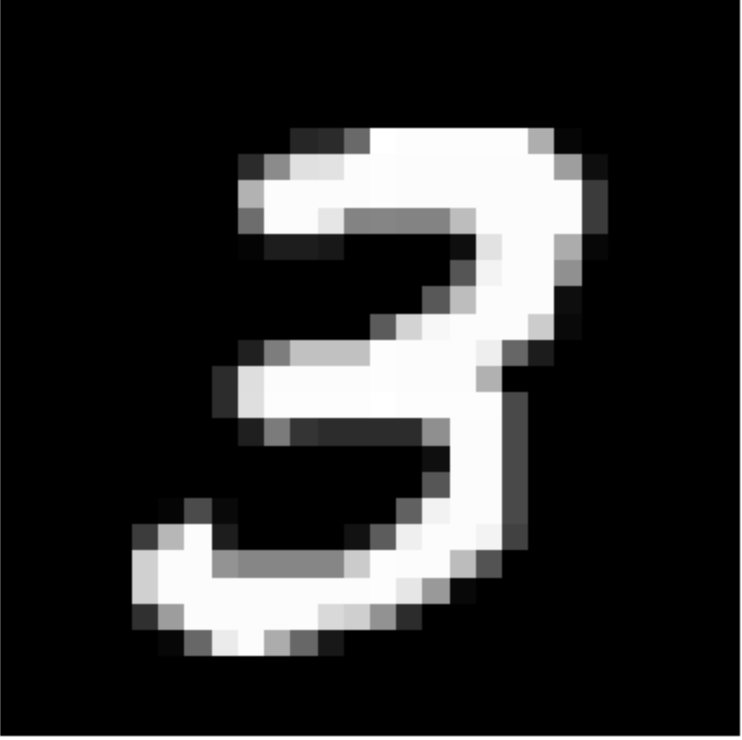 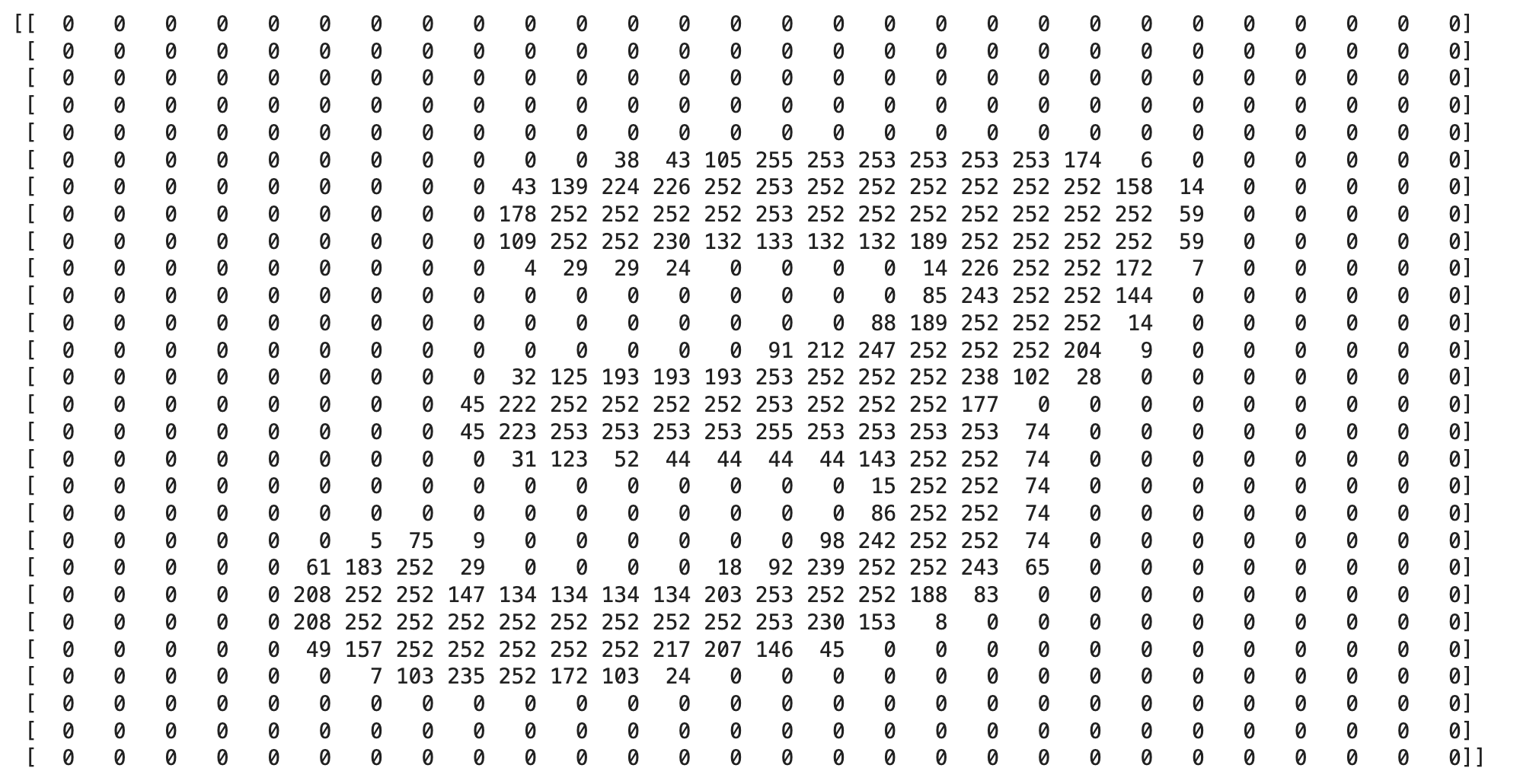 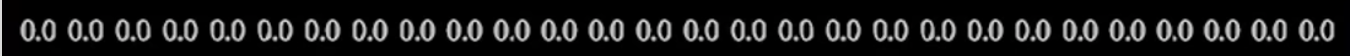 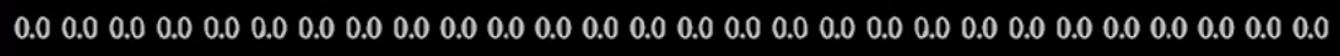 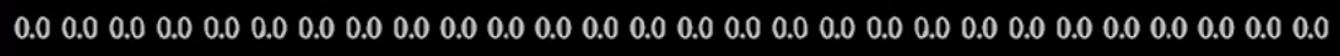 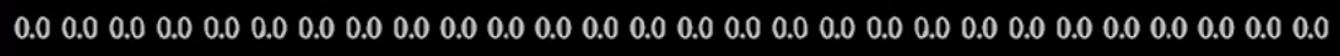 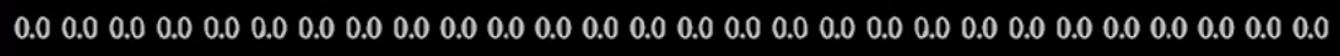 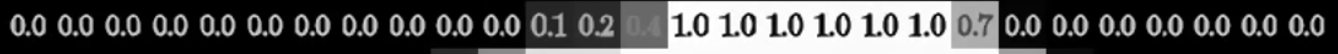 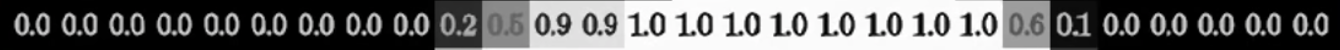 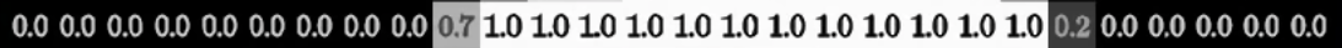 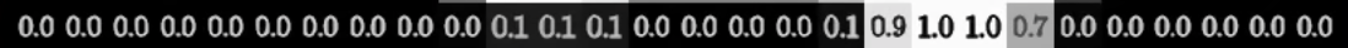 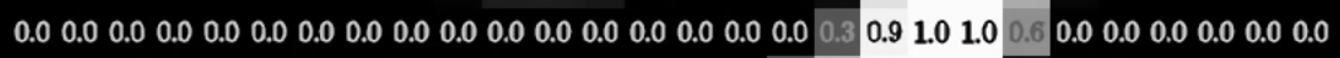 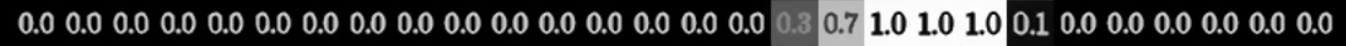 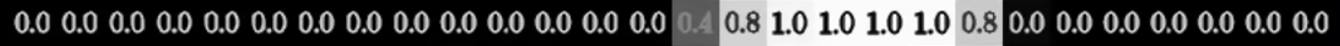 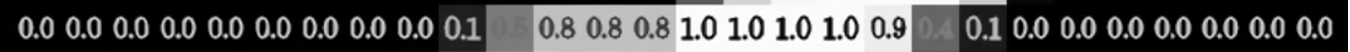 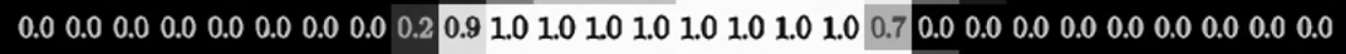 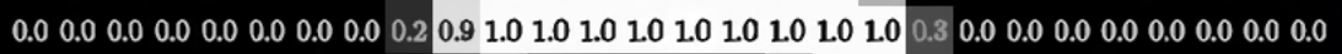 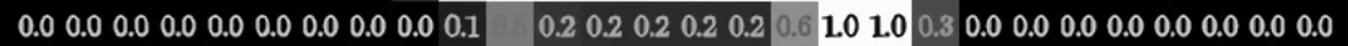 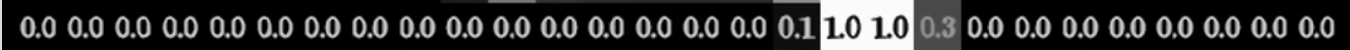 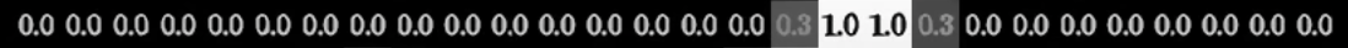 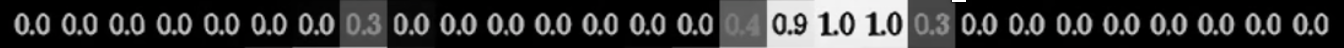 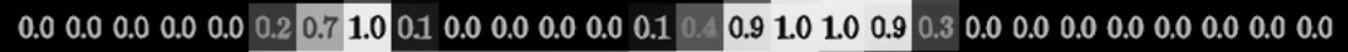 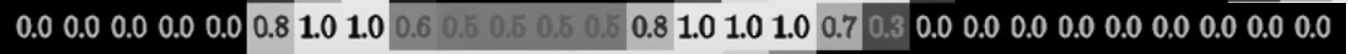 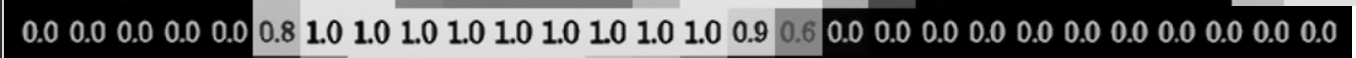 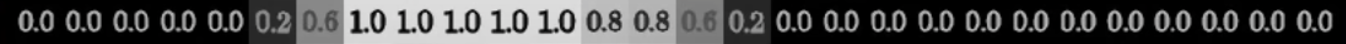 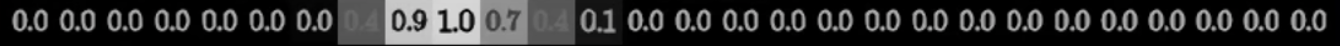 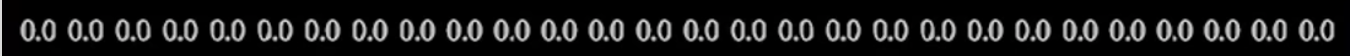 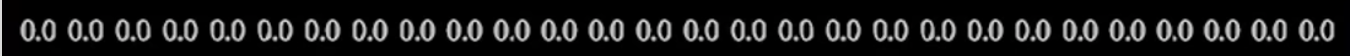 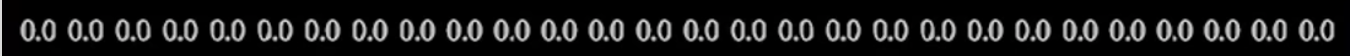 28
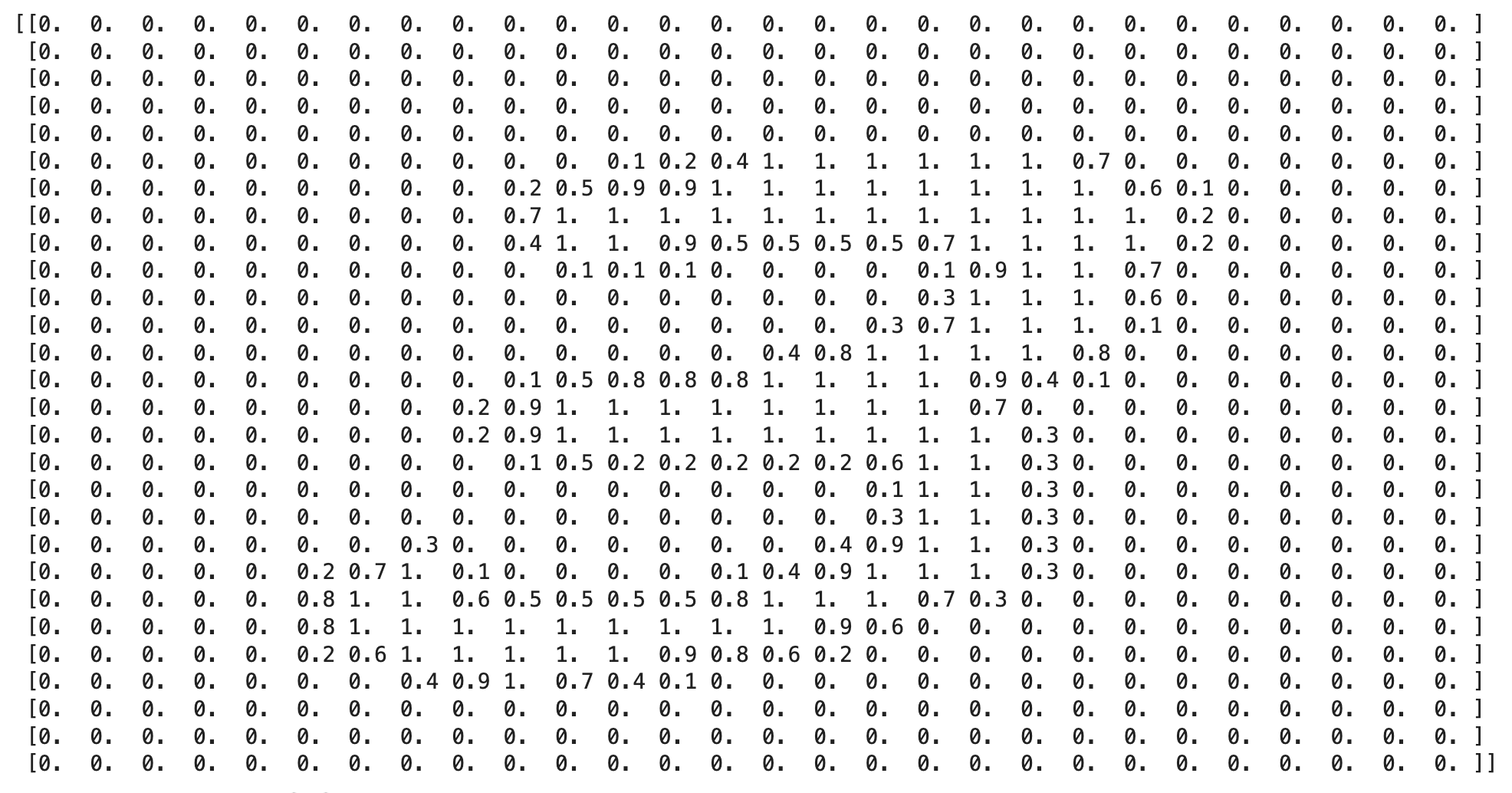 28
784 - Розмірність вектору на вхід нейронної мережі
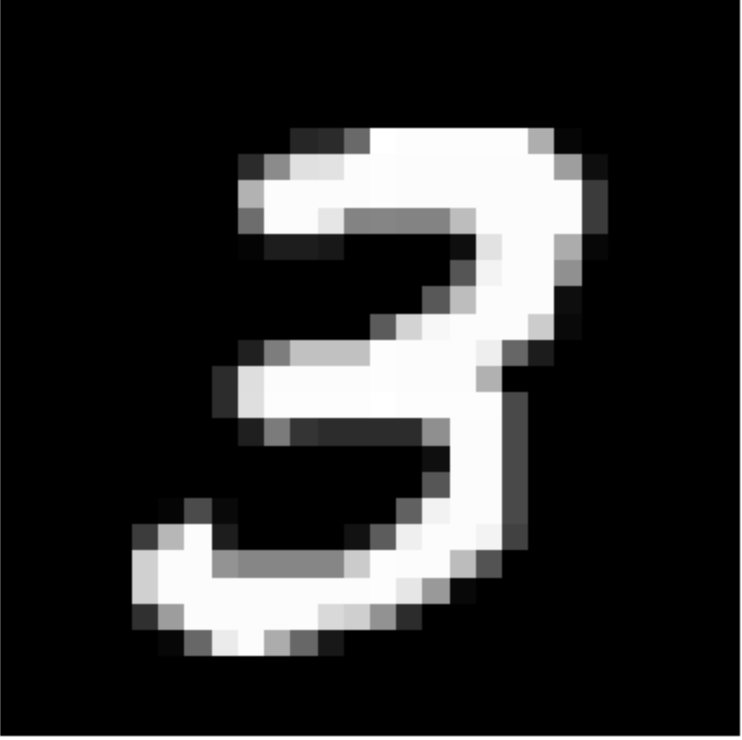 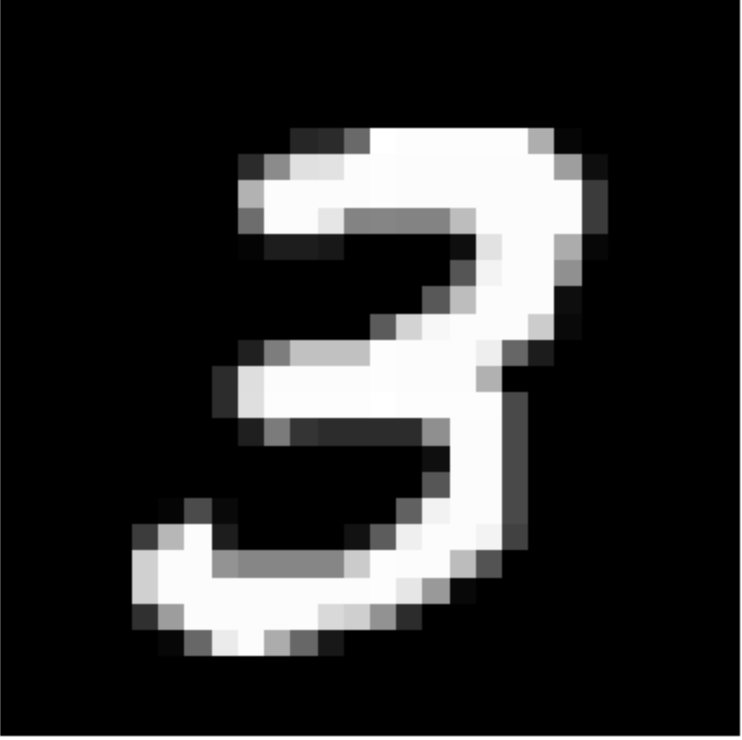 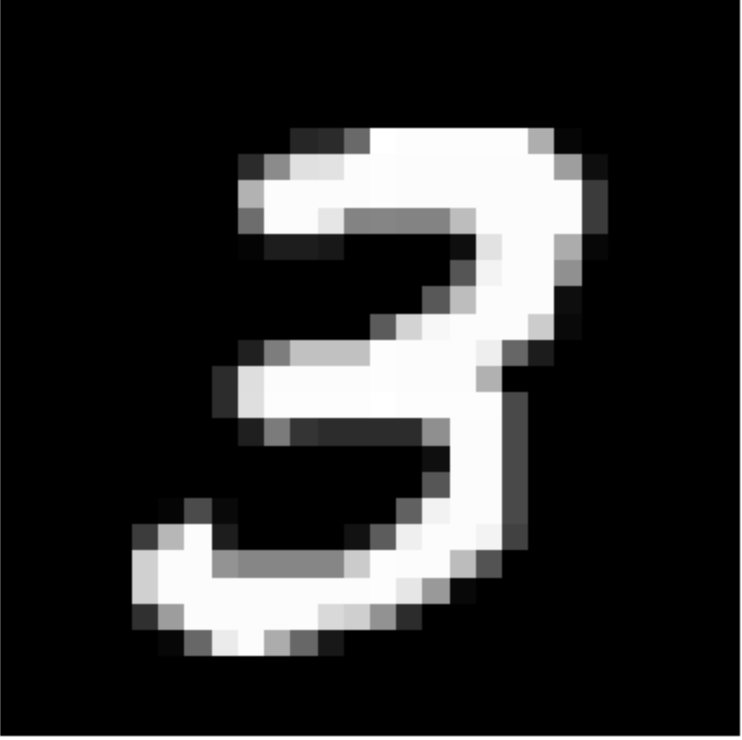 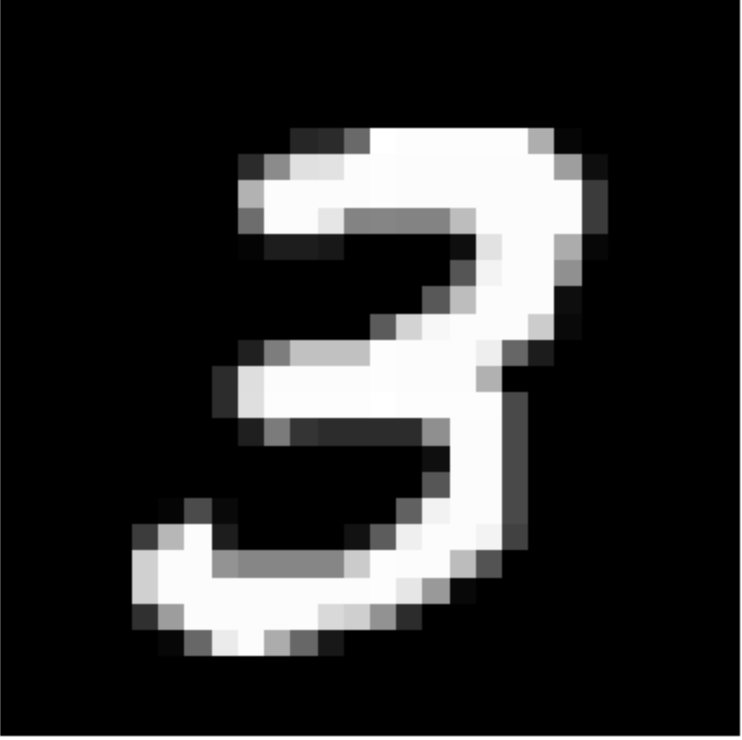 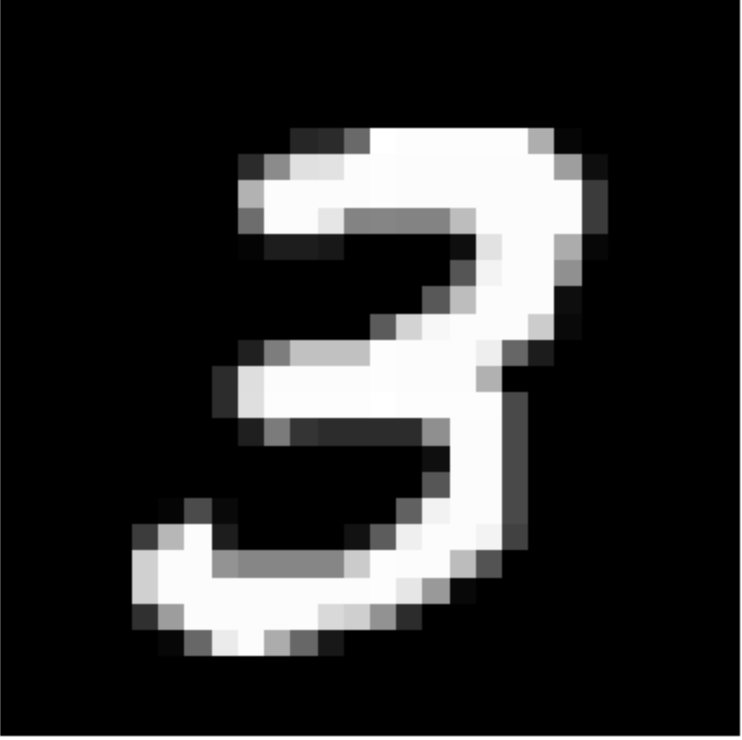 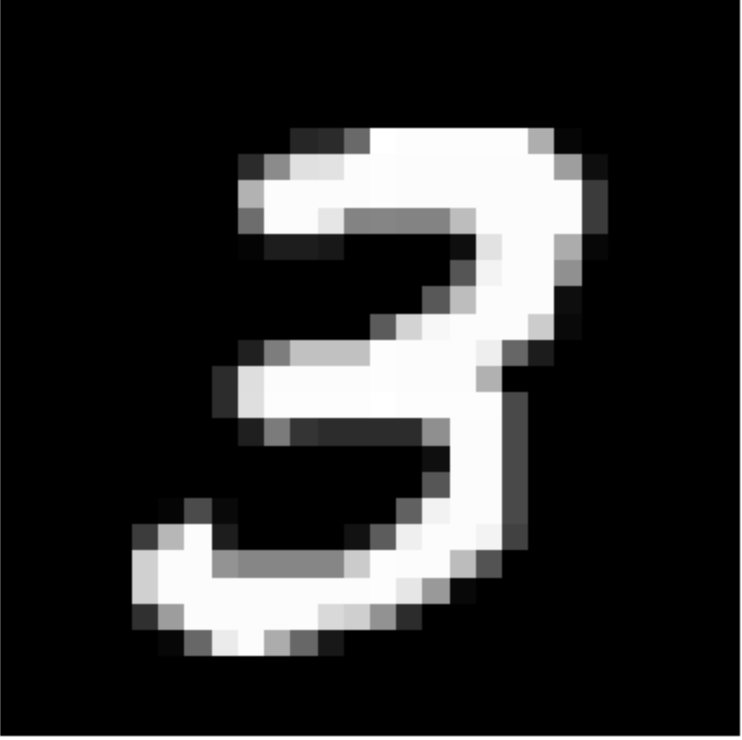 23
23
0,65
167
167
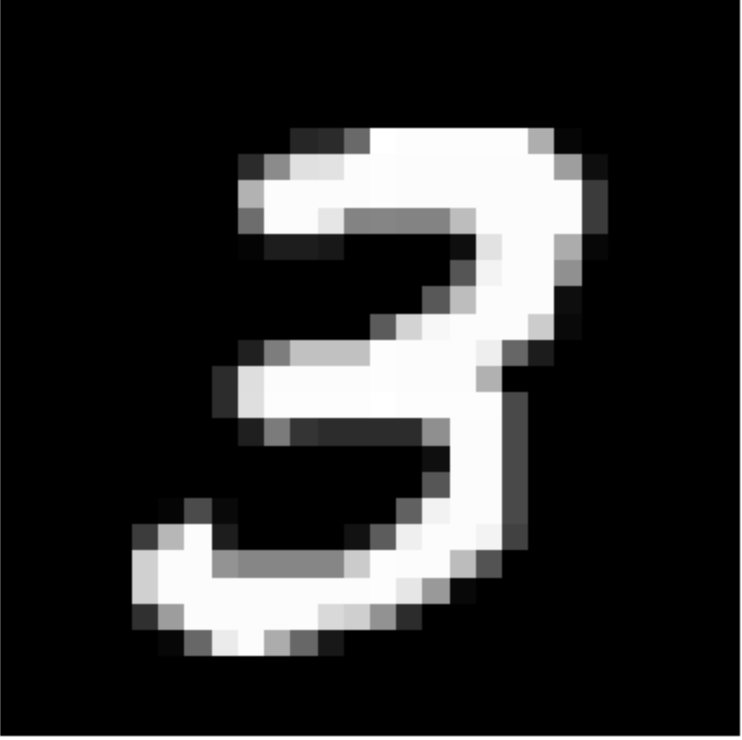 0,09
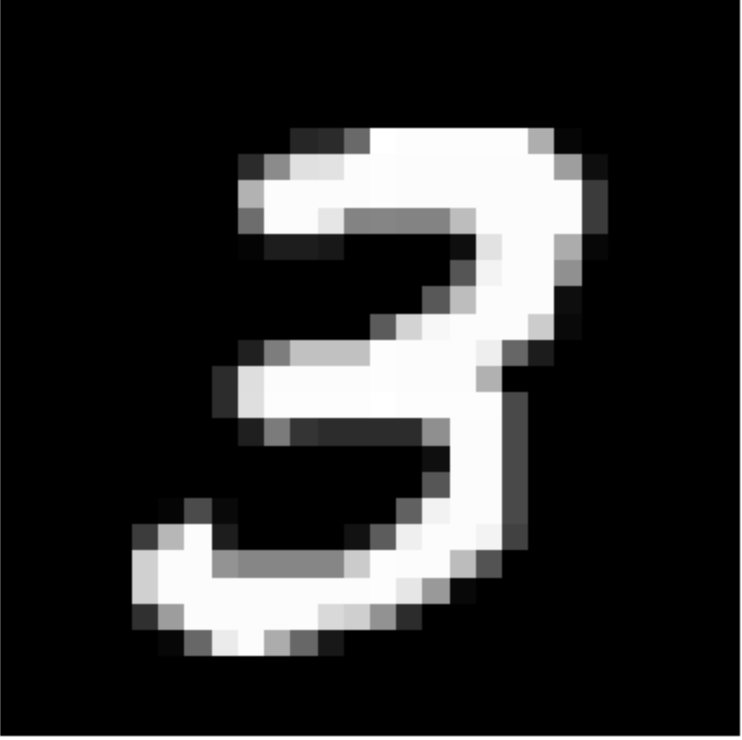 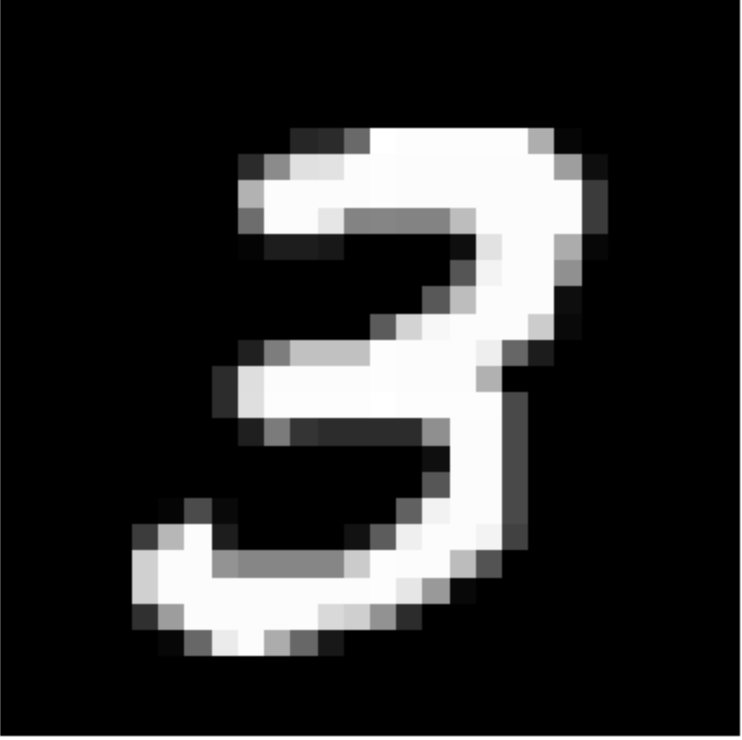 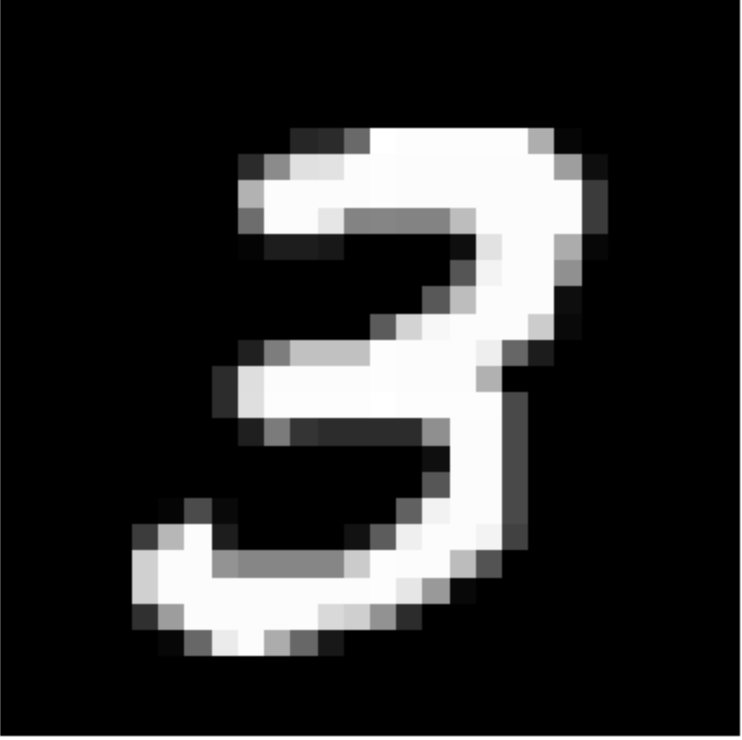 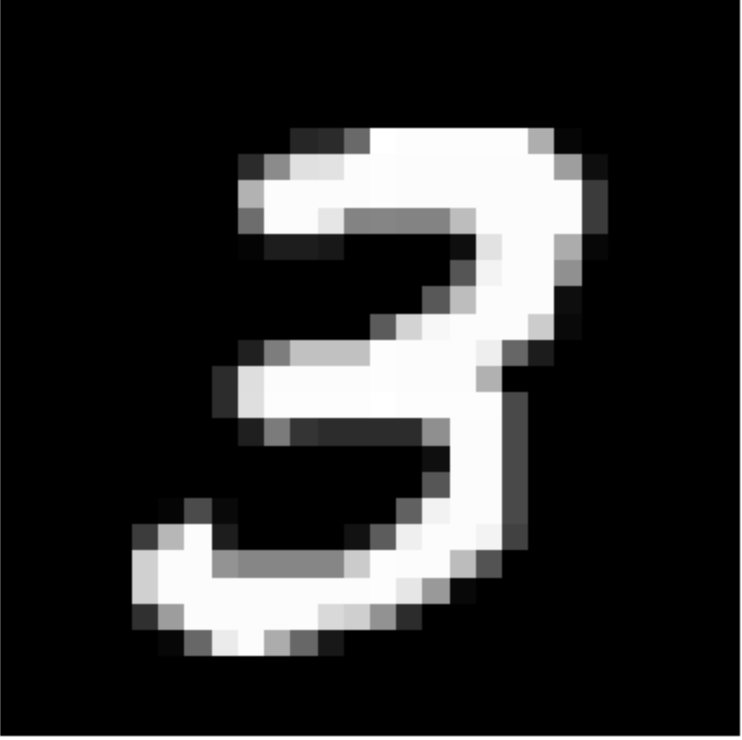 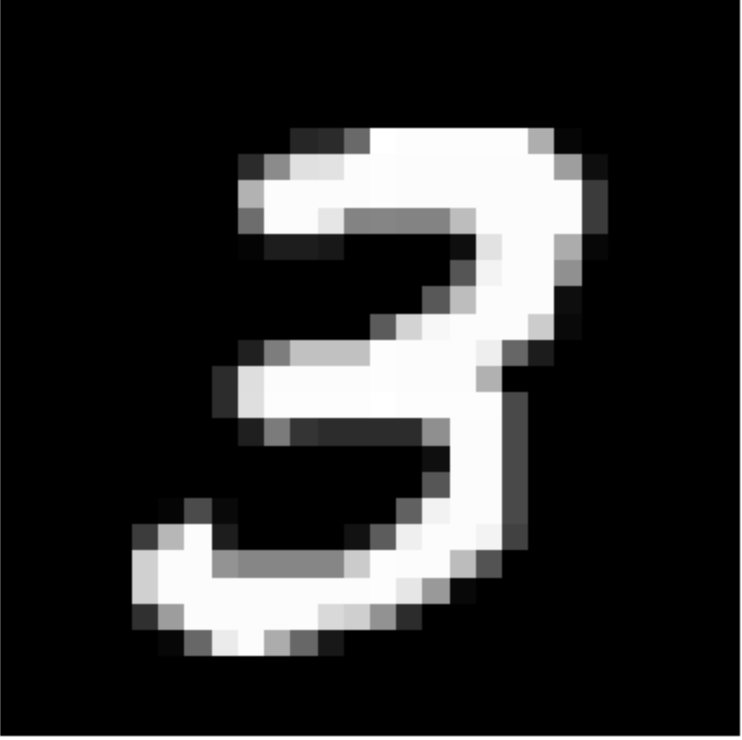 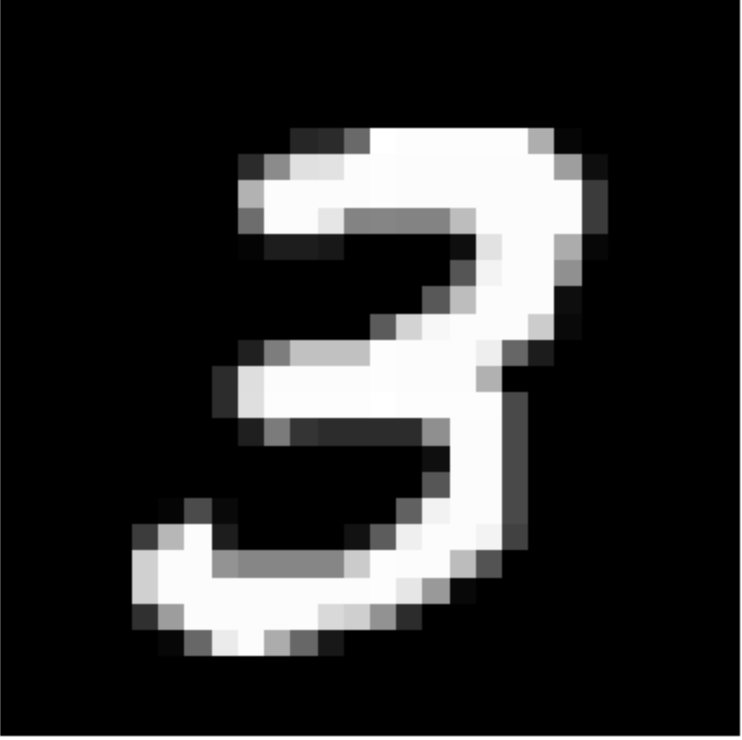 0,36
0,18
93
93
47
47
X
W
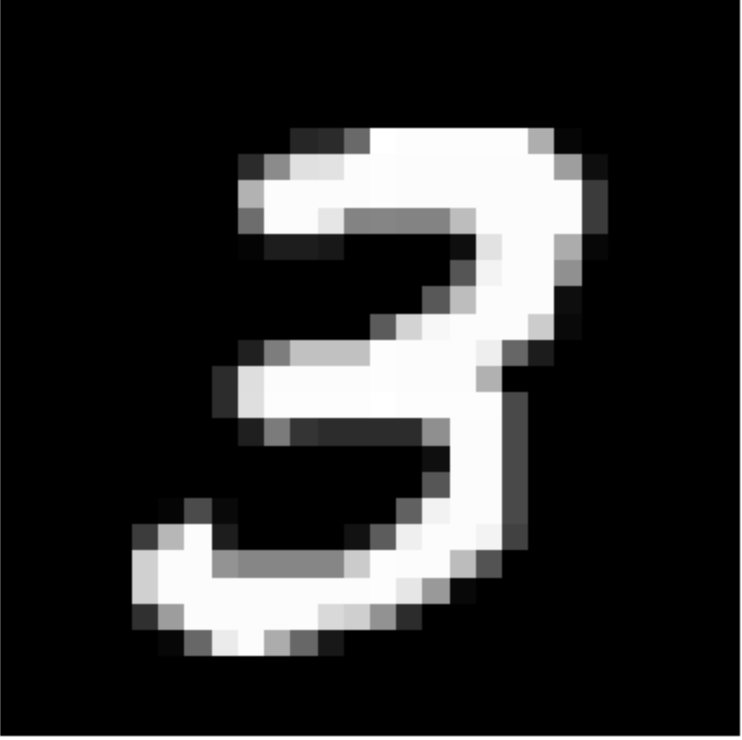 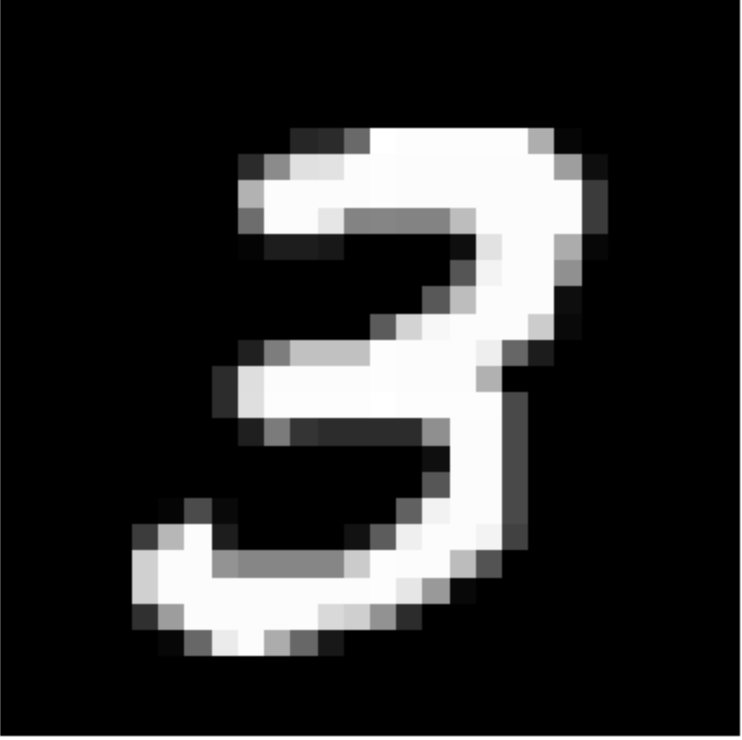 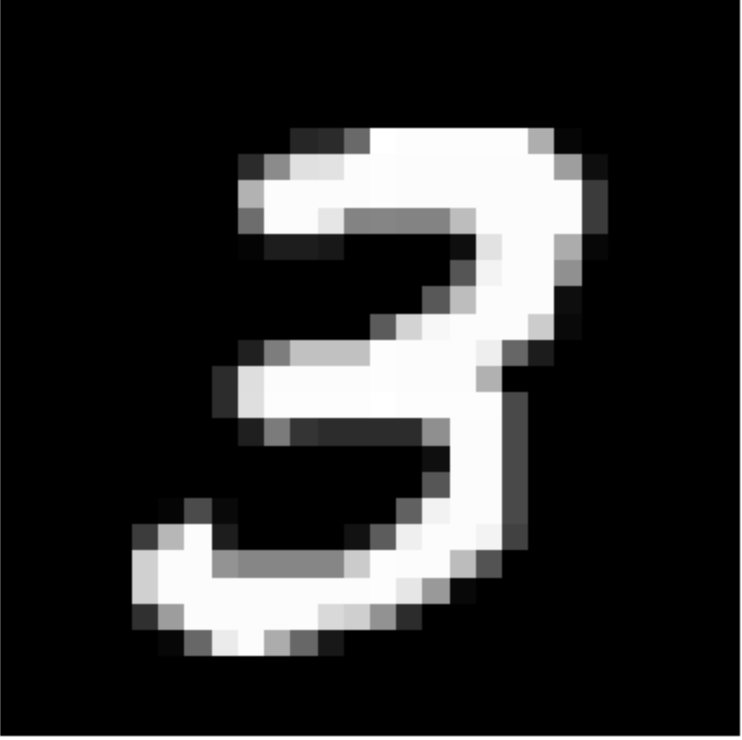 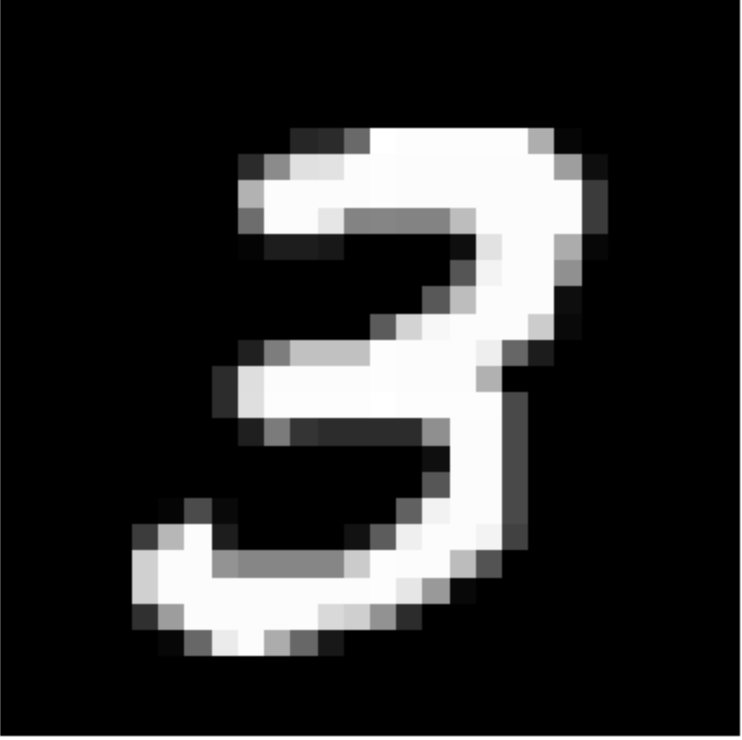 0,65
0,65
0,09
0,09
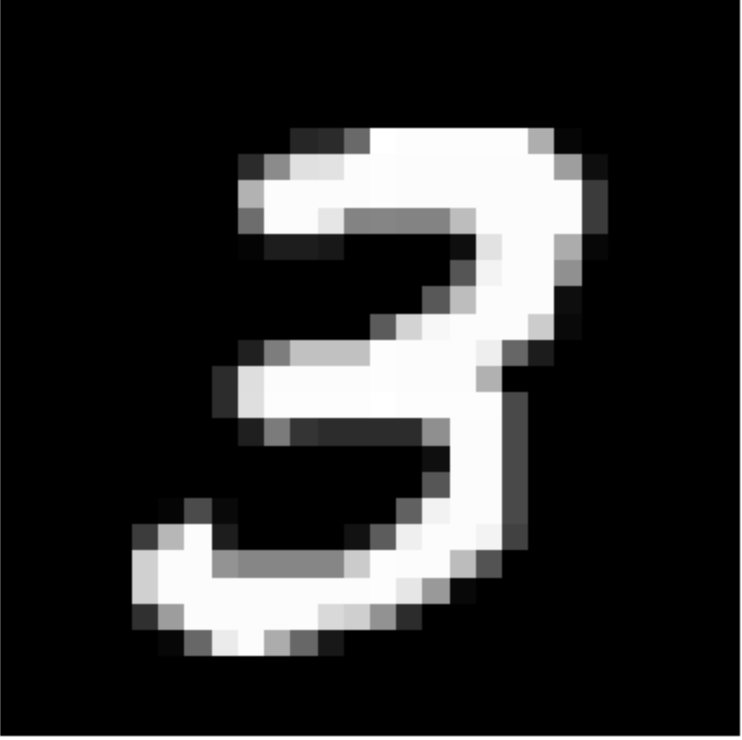 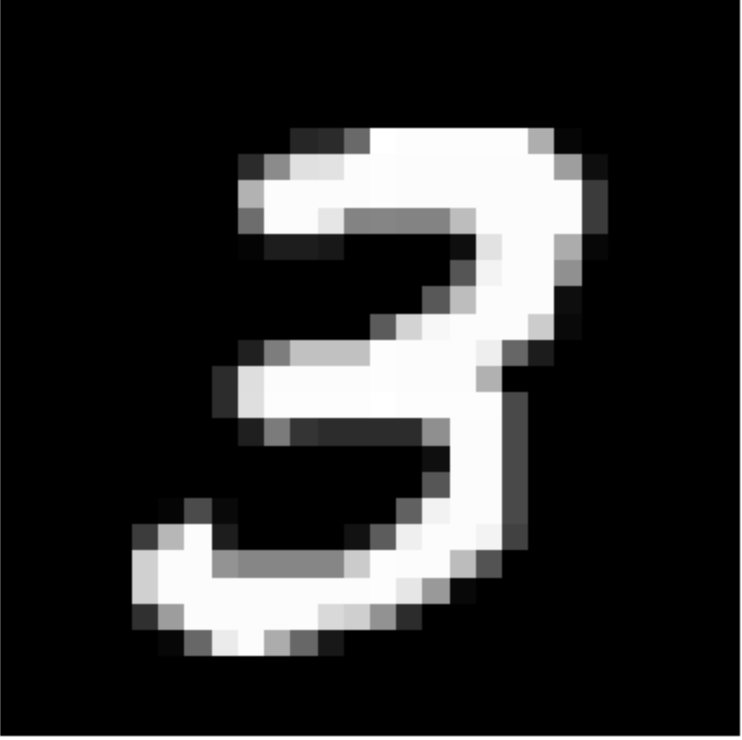 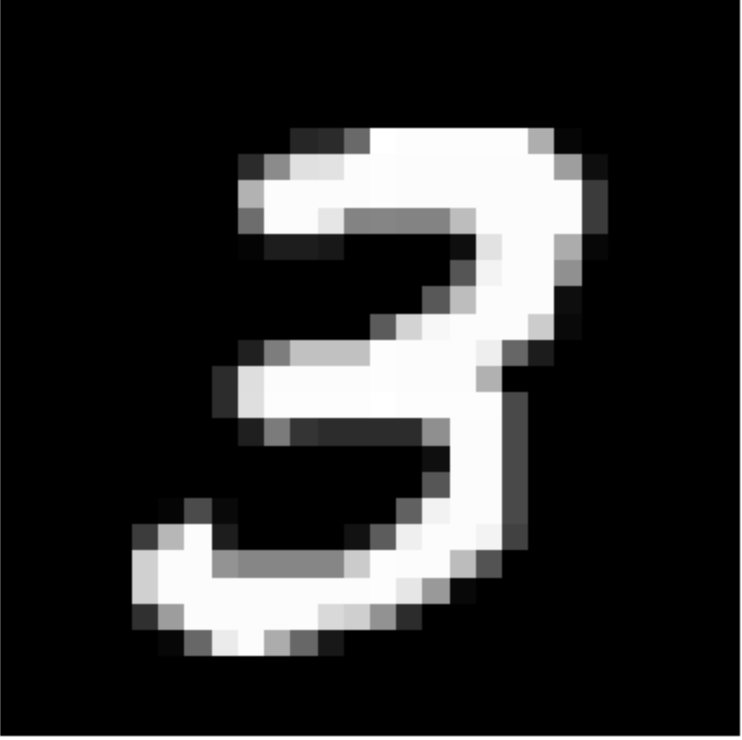 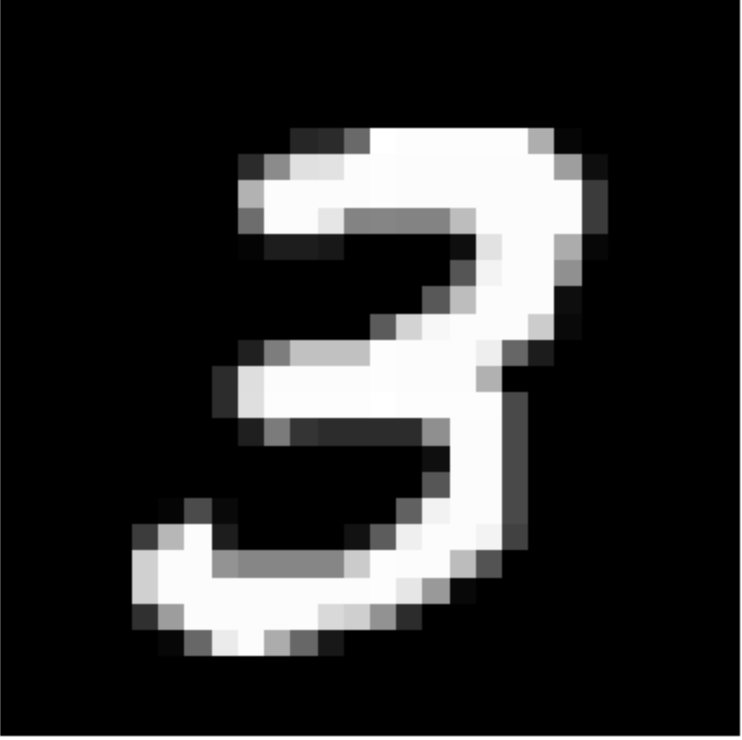 0,36
0,18
0,18
0,36
Y
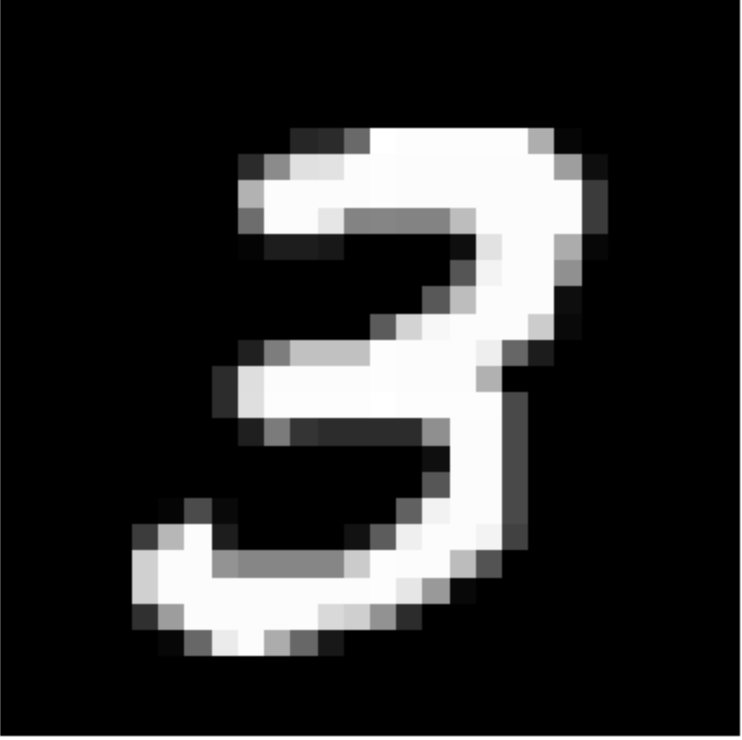 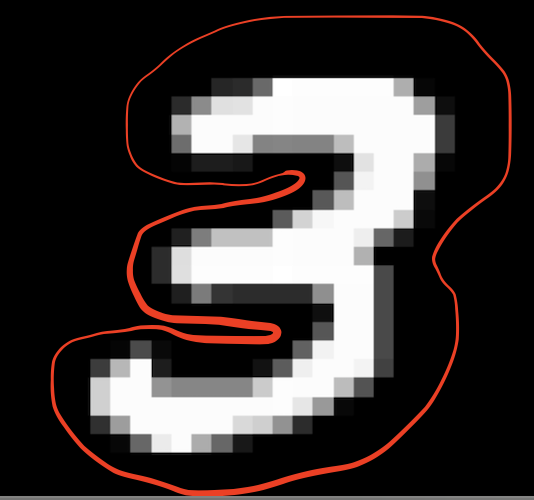 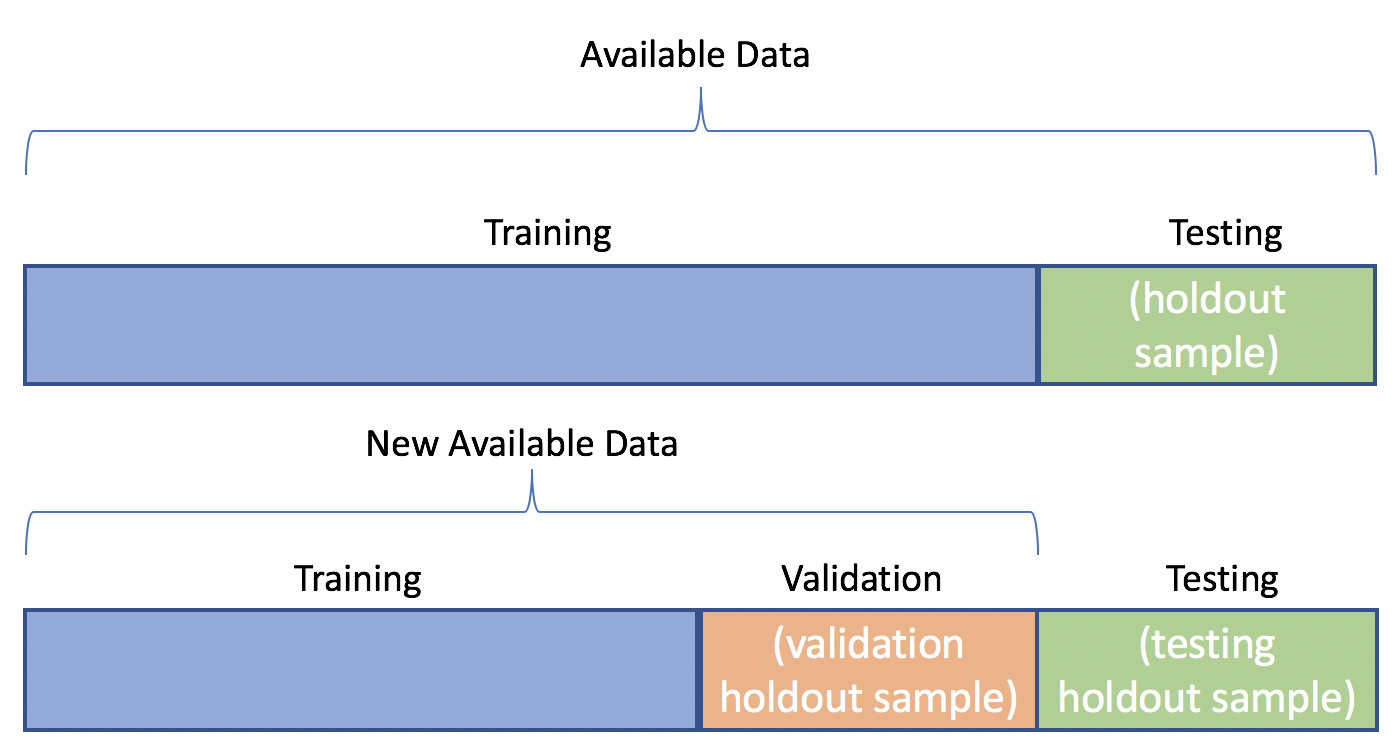 Регуляризація Dropout
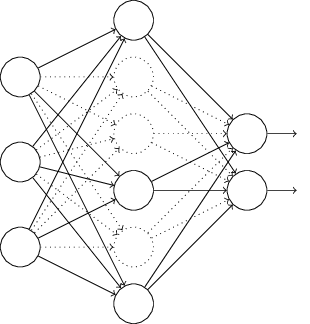 Sigmoid VS Softmax
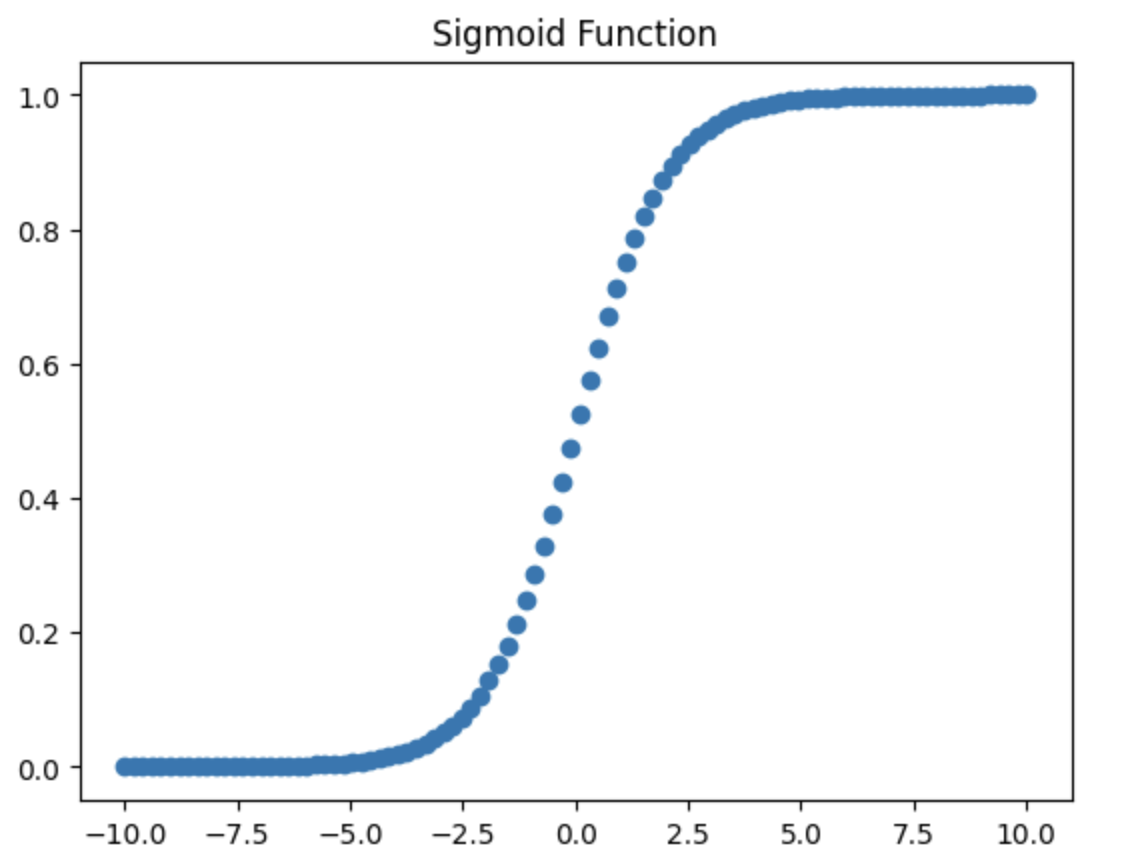 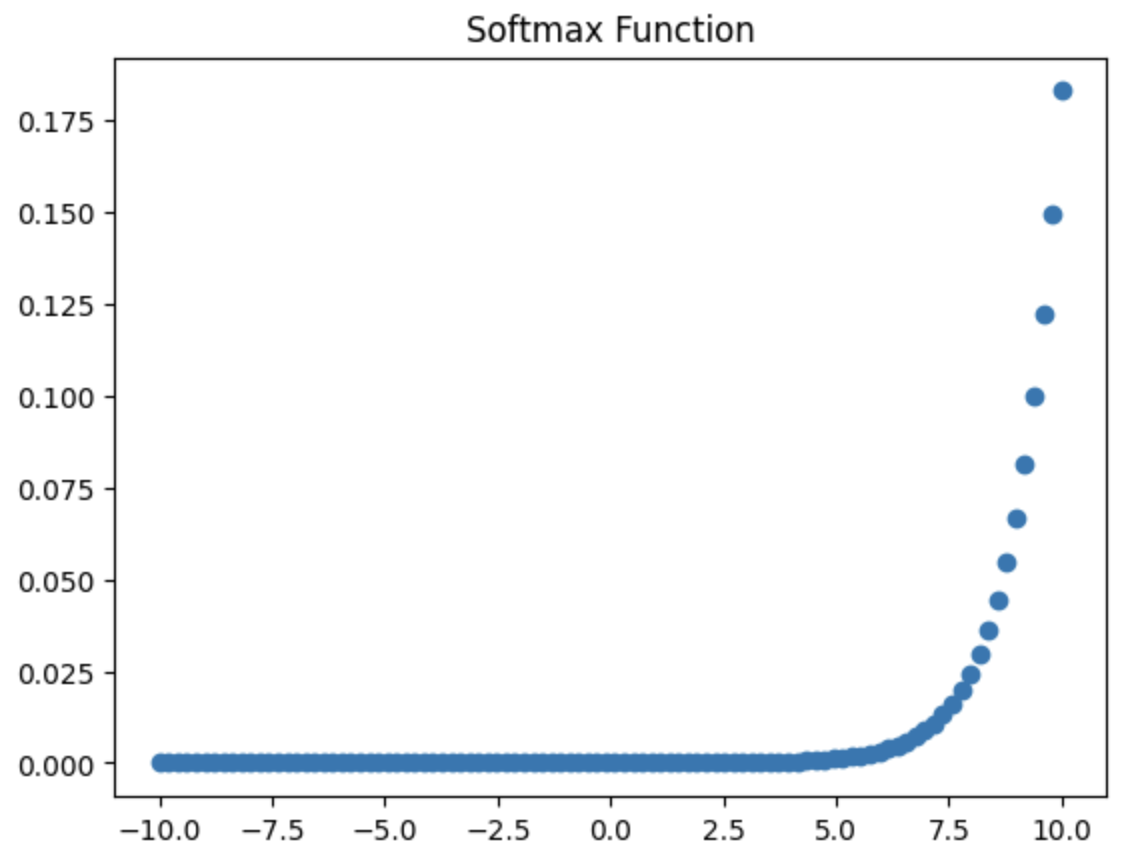 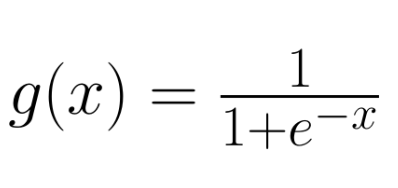 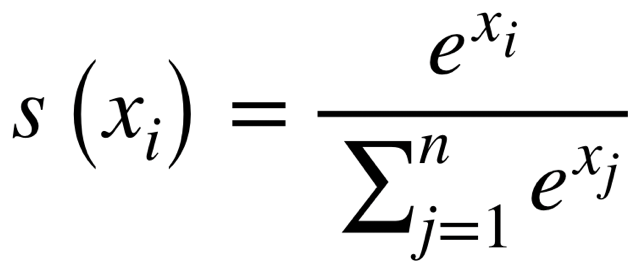 Sparse categorical crossentropy
використовується функція логарифма, оскільки вона допомагає сильніше штрафувати модель, коли прогнозована ймовірність значно відрізняється від справжньої. Застосовуючи логарифм, функція втрат крос-ентропії посилює помилки прогнозів, які далекі від істинної мітки
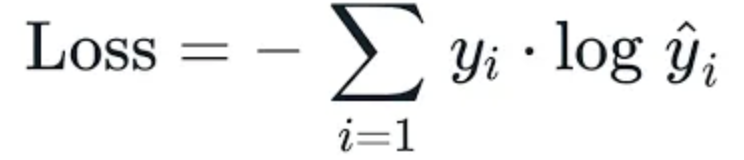 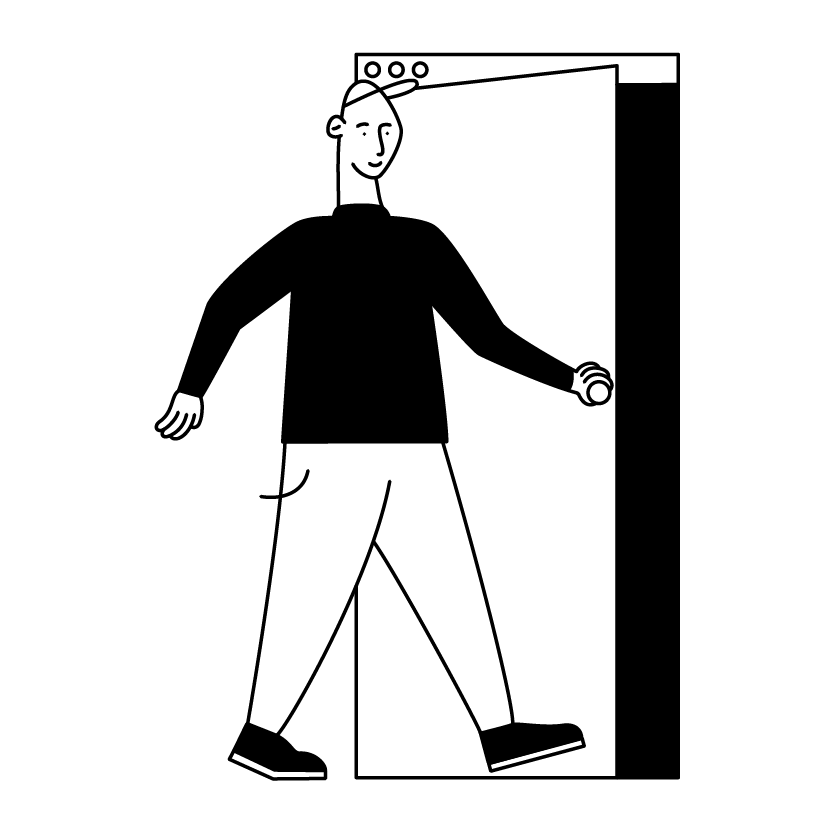 Дякую за увагу!
Питання?